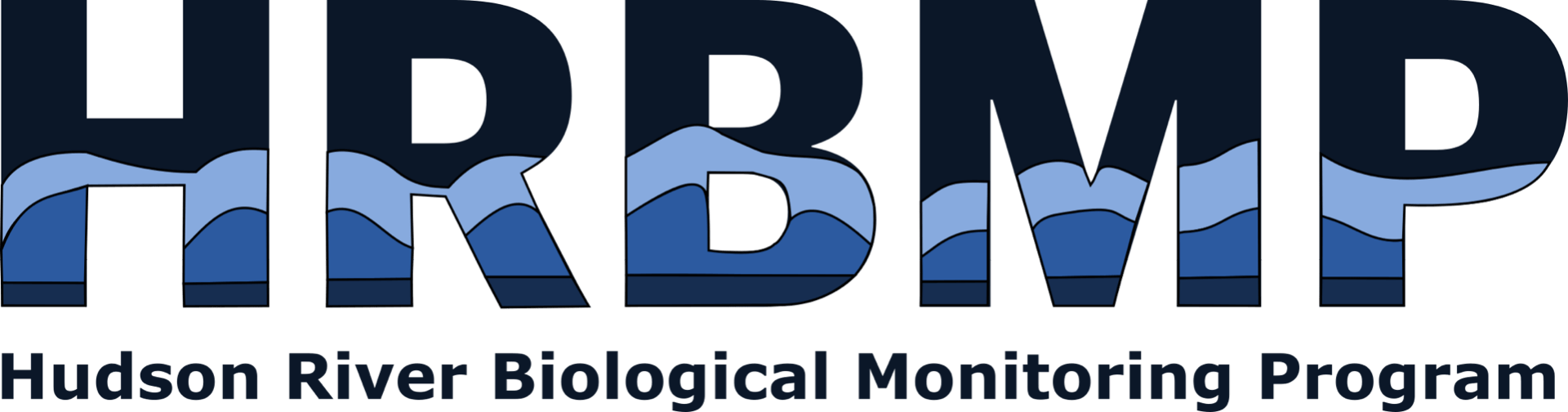 The Archived Samples and Data

Challenge and Opportunity
Yong CHEN  
Professor of Marine Science
Yong.chen.2@stonybrook.edu
Stony Brook HRBMP (Chen Lab):  https://you.stonybrook.edu/hrbmp/
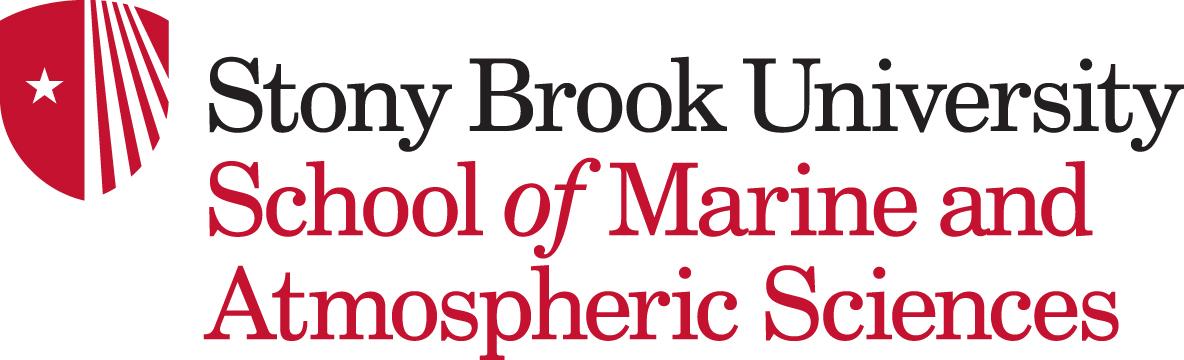 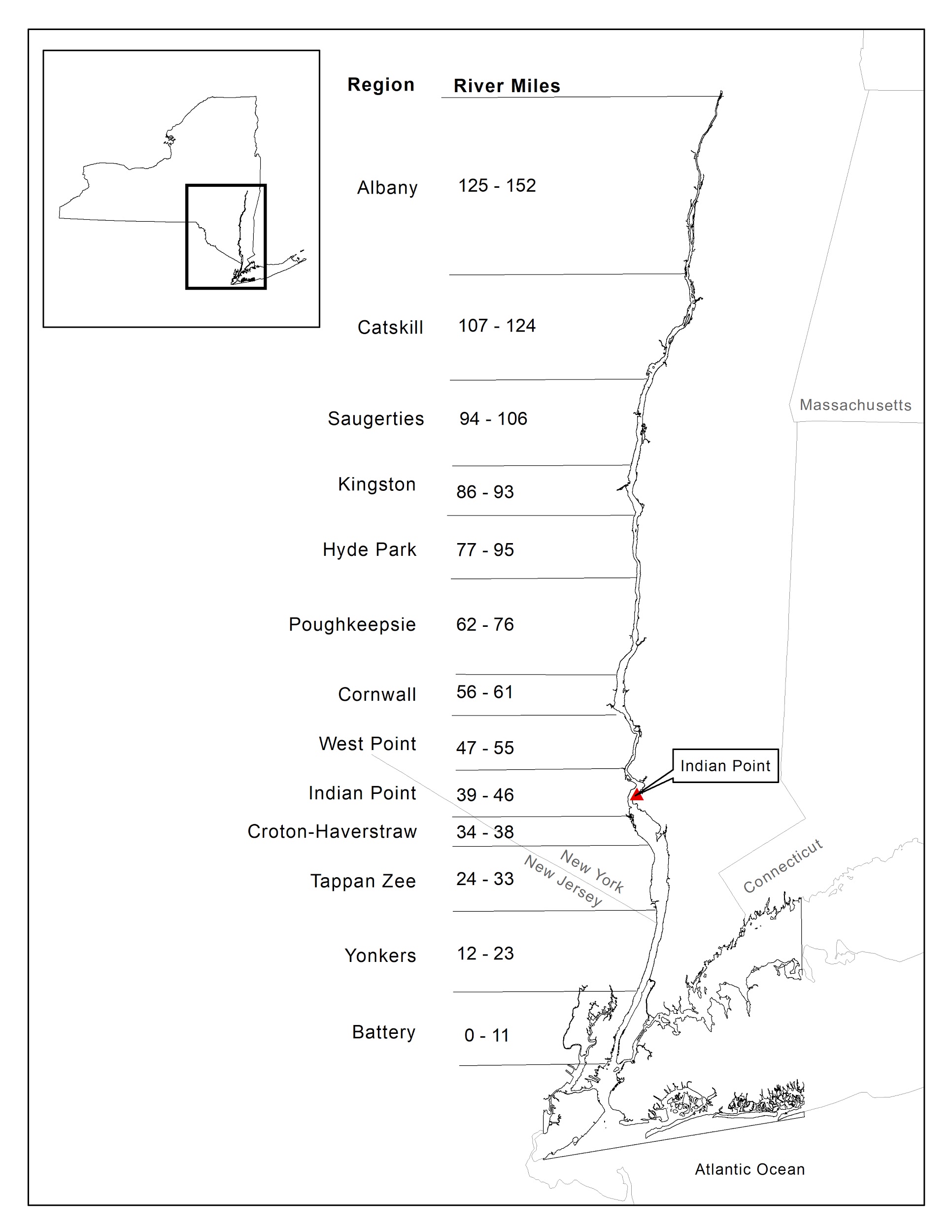 Historical Hudson River Biological 
Monitoring Program
Created to address concerns over the potential impacts of river water drawn in by power plants for their cooling systems on fish populations. One of the major plants of concern was Indian Point.
First river wide survey in 1974, and continued the full program until 2017 with the decommissioning announcement of Indian Point Power Plant.
Historic Hudson River Biological Monitoring Program
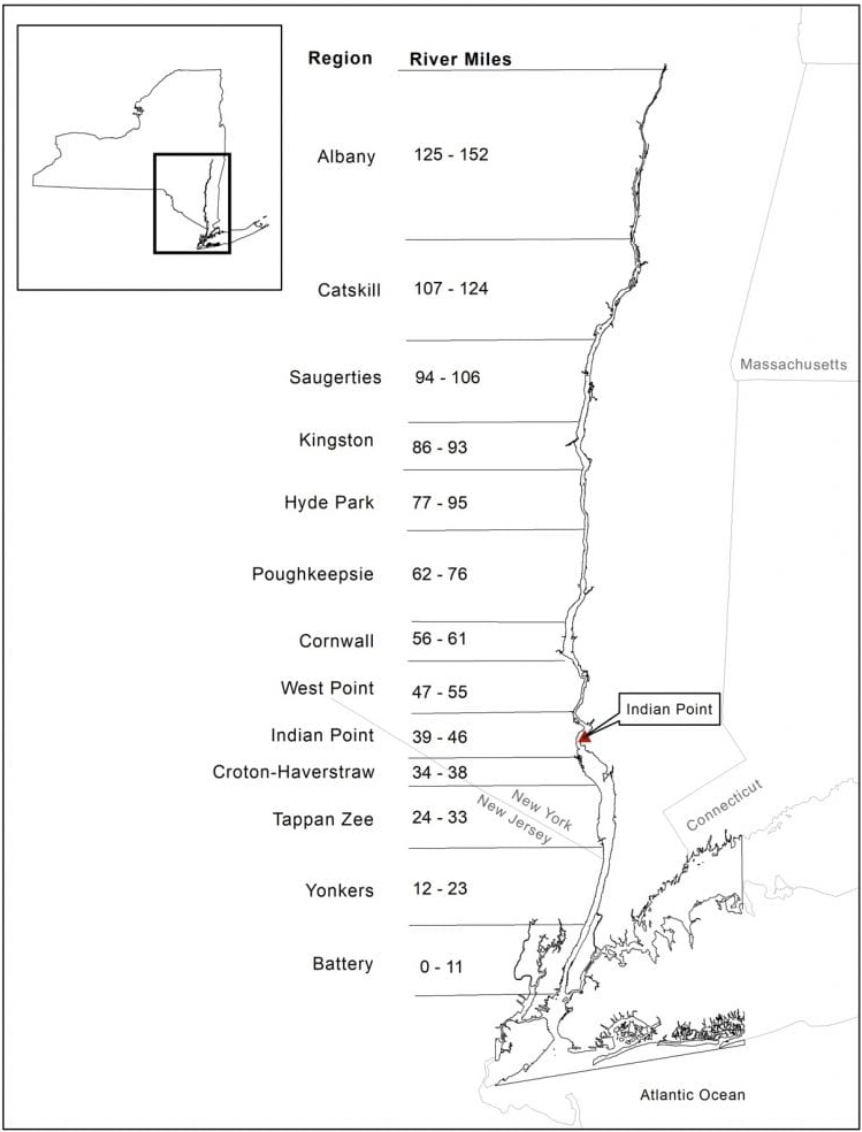 Long River Survey (LRS) (1974-2017)
Fall Juvenile Survey (FJS) (1974-2020)
Beach Seine Survey (BSS) (1974-2017)
Water Quality Survey (WQS) (1974-2018)
Sturgeon tagging program (1989-2018)
Stock assessment programs
Striped bass (1984-2017)
Atlantic tomcod (1981-2017)
White perch (1971-1988)
 Impingement and entrainment programs
These surveys provide data on the abundance, stage structure, and spatiotemporal distributions of finfish species
Historical HRBMP
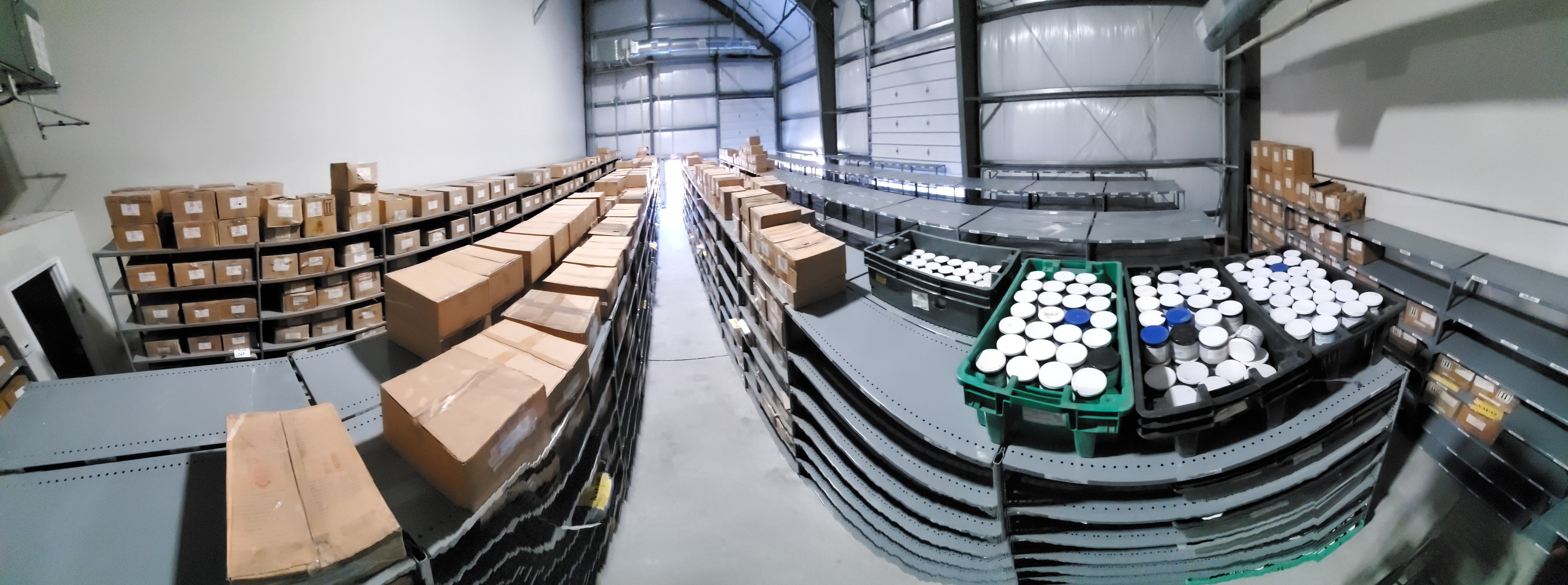 A Gift from Entergy to Stony Brook University


Database:  
Data from various monitoring programs 
Background info
Reports and docs

Biological samples:
Striped bass scales in SoMAS
Fish samples in warehouse
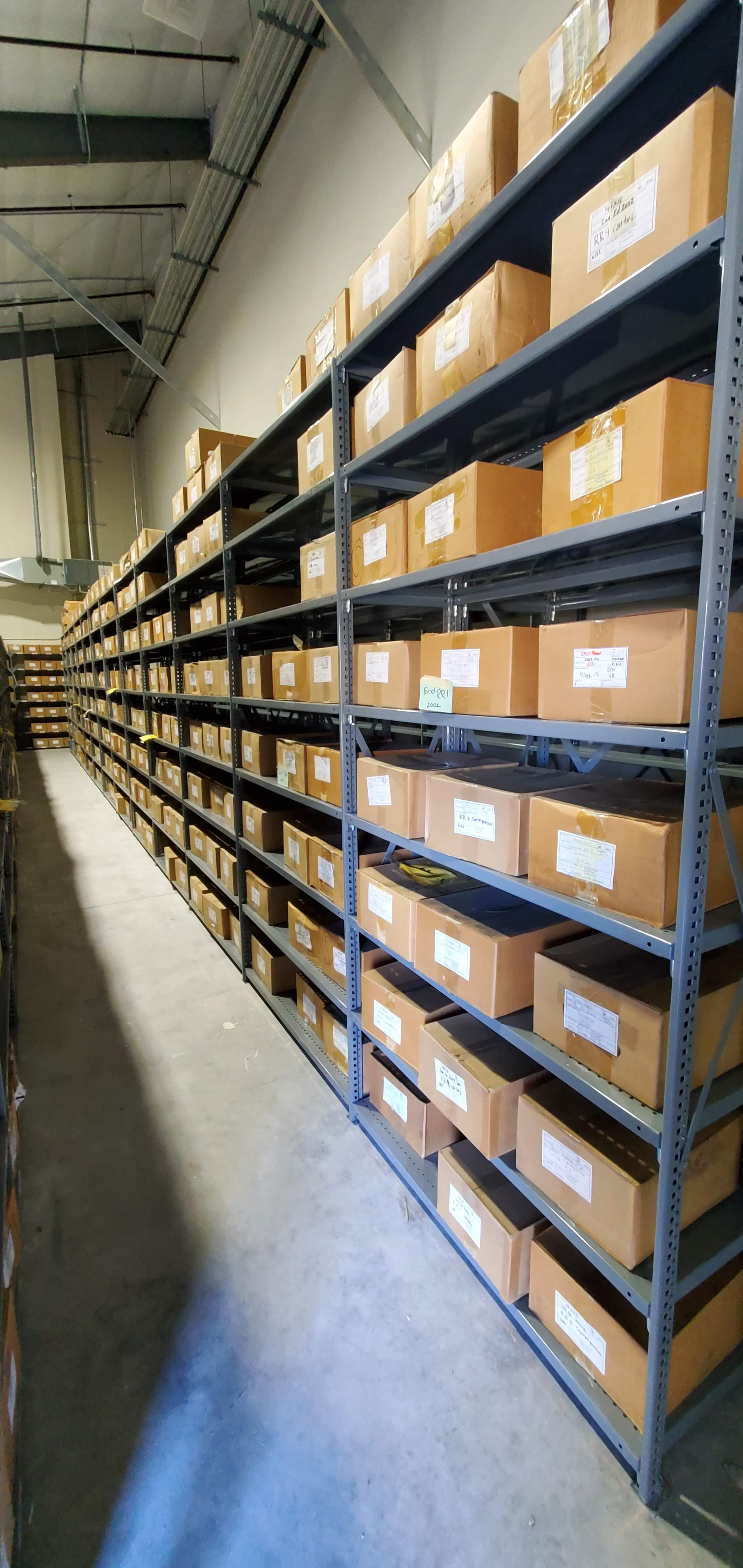 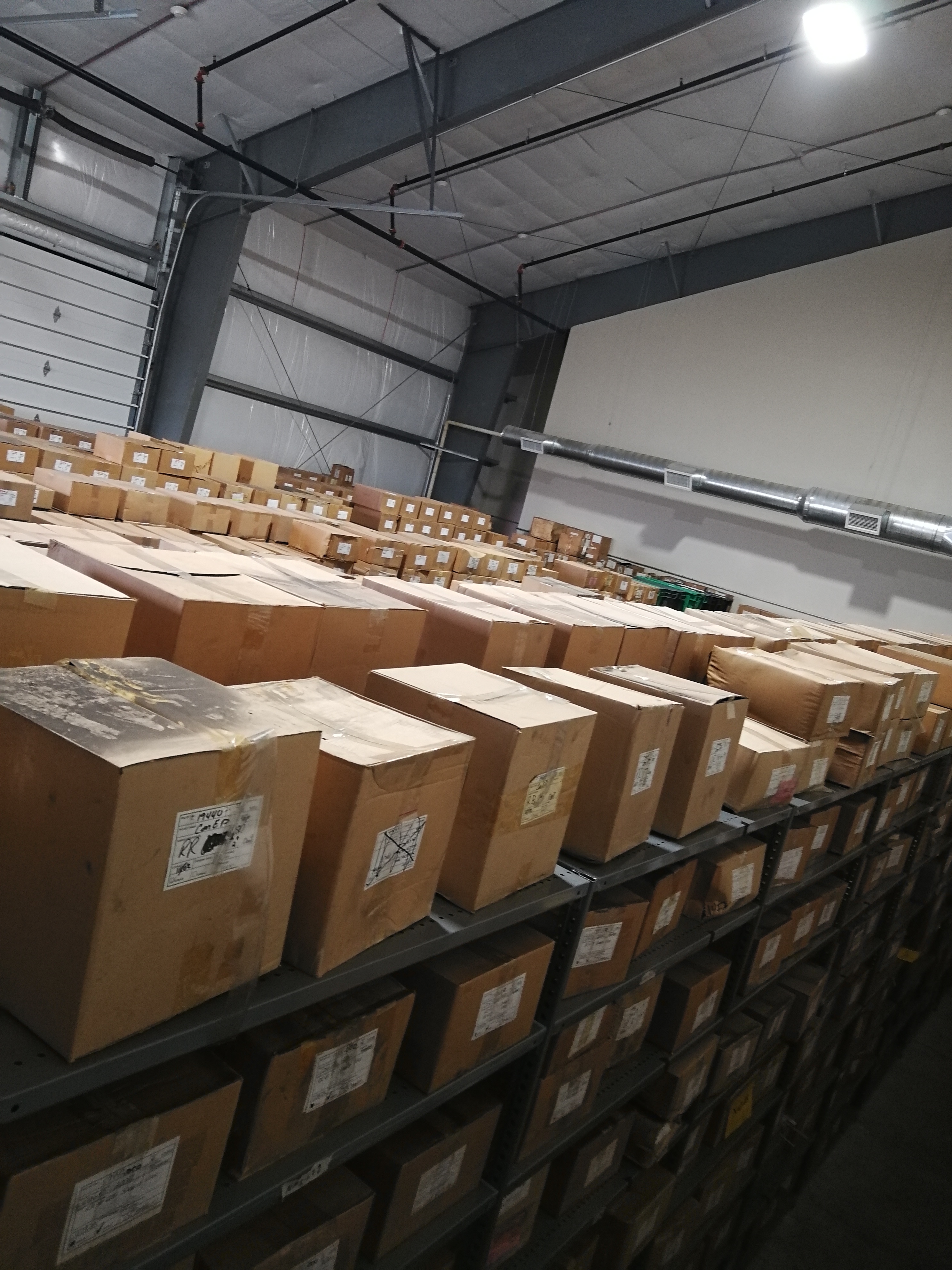 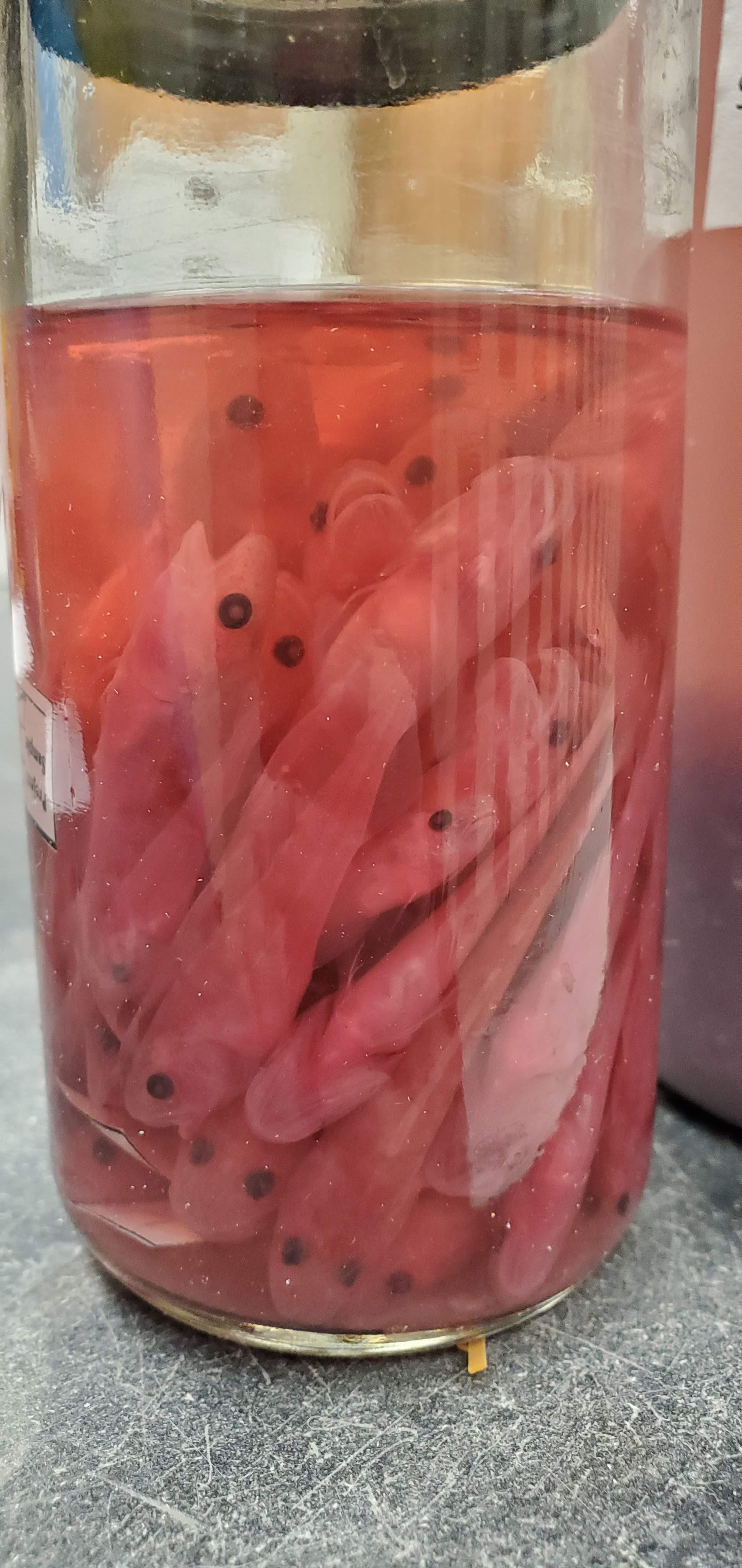 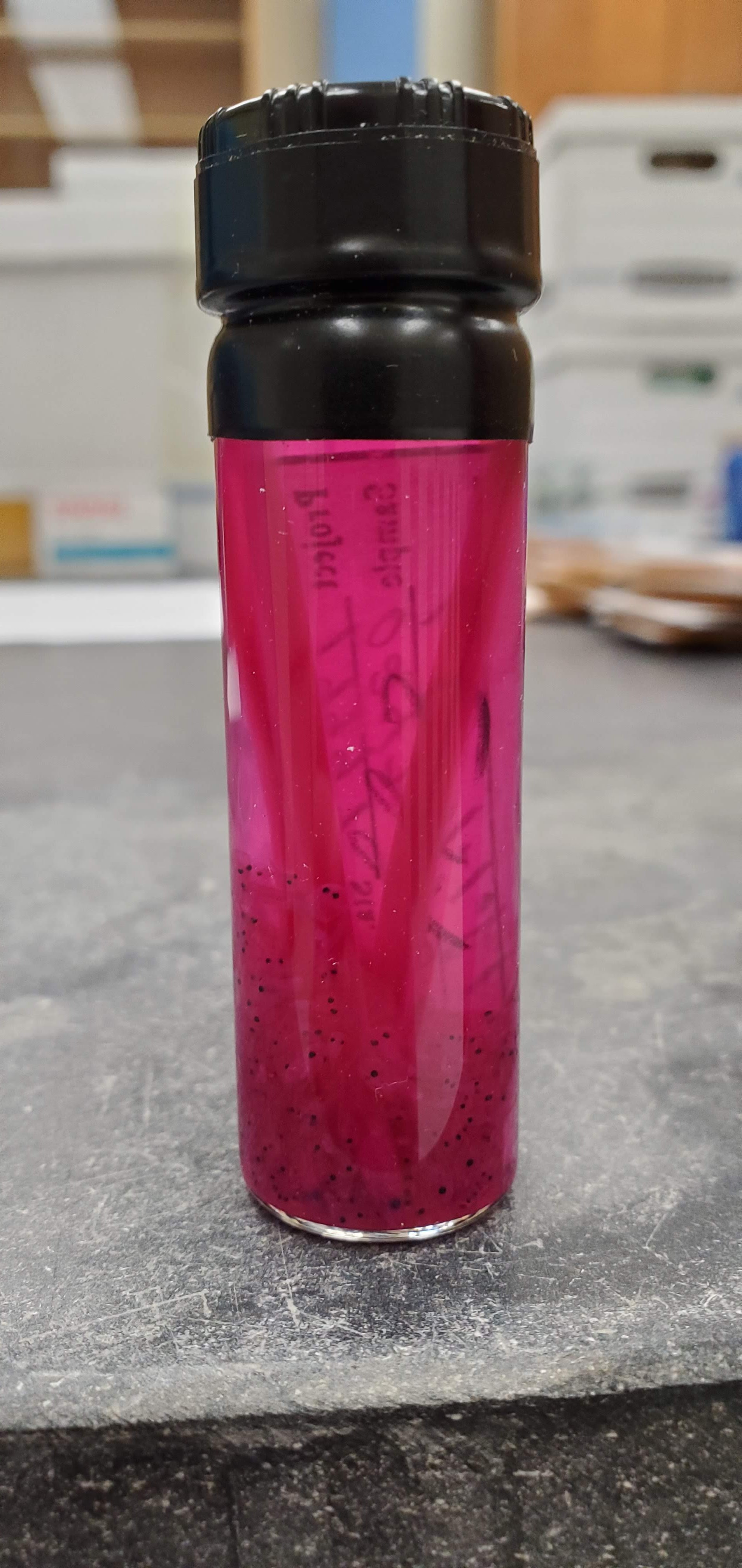 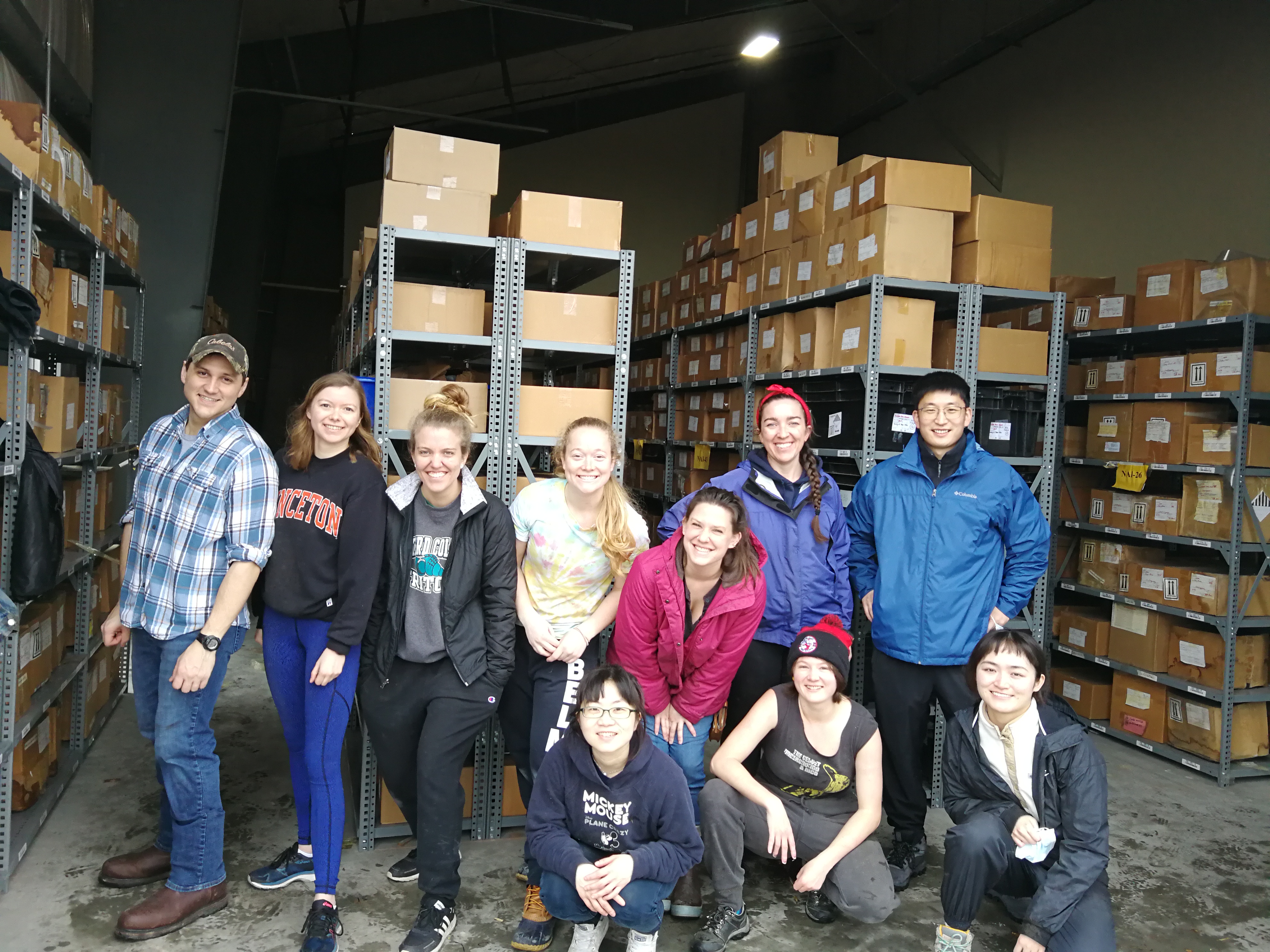 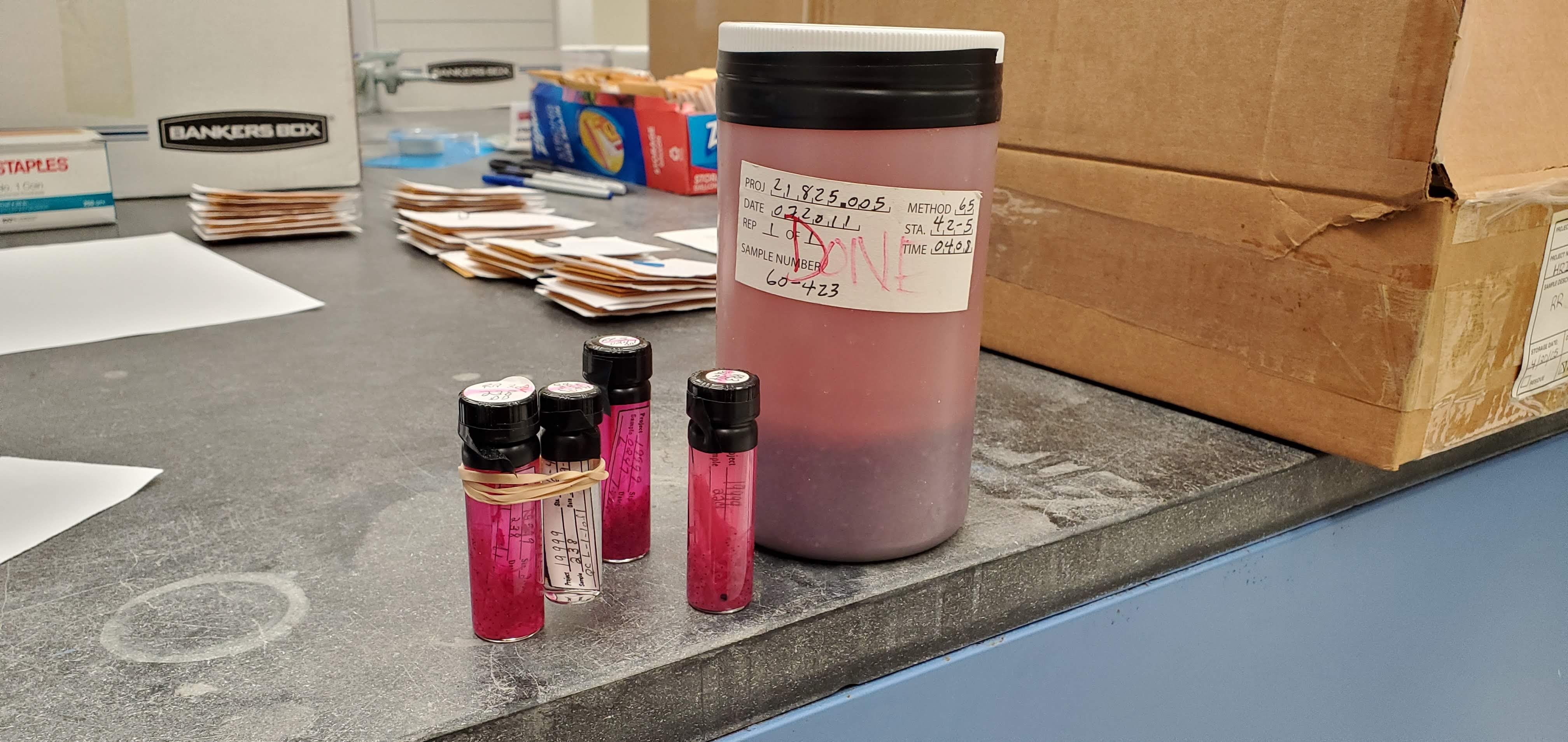 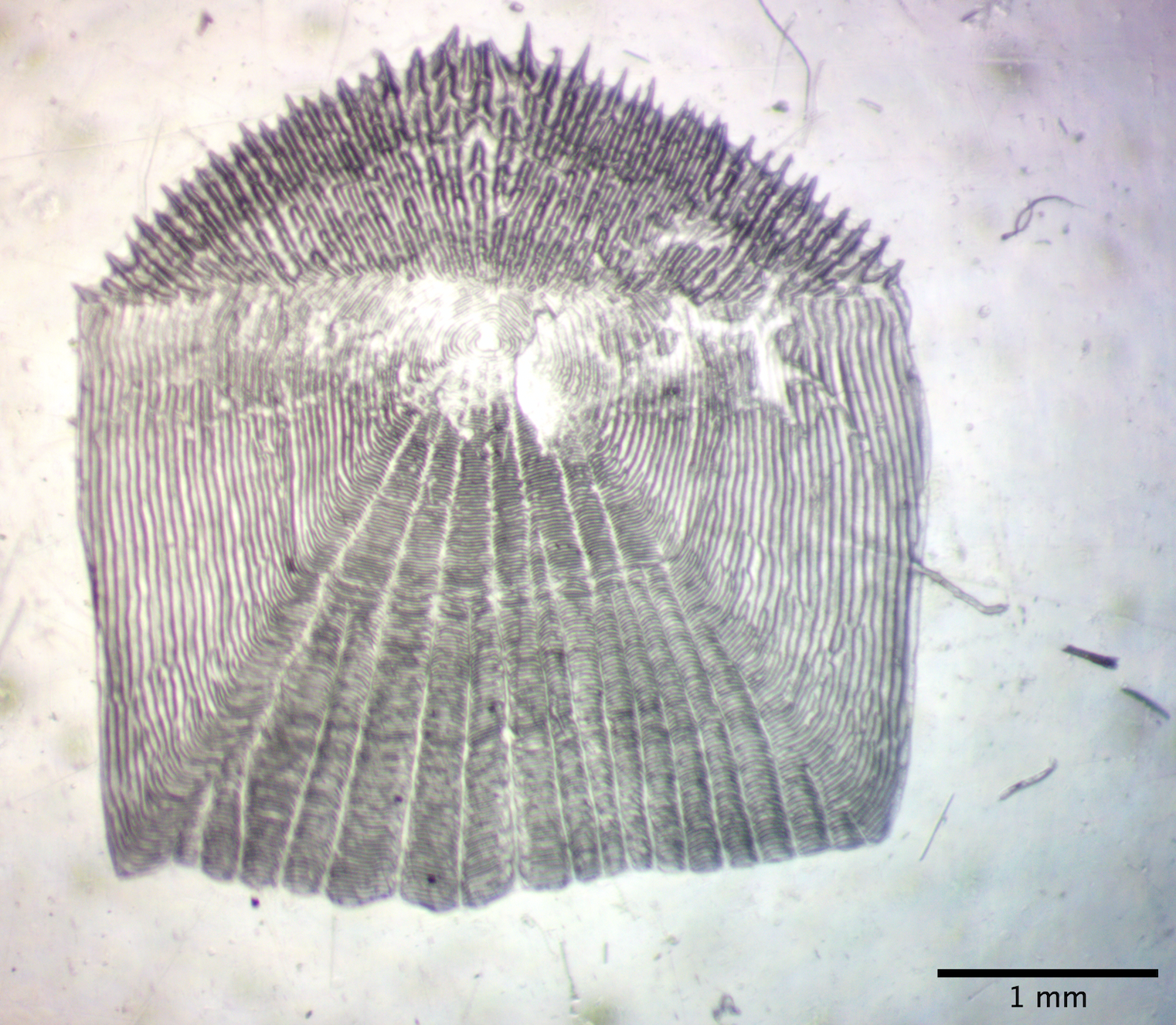 Historical Biological Samples
Fish Scales
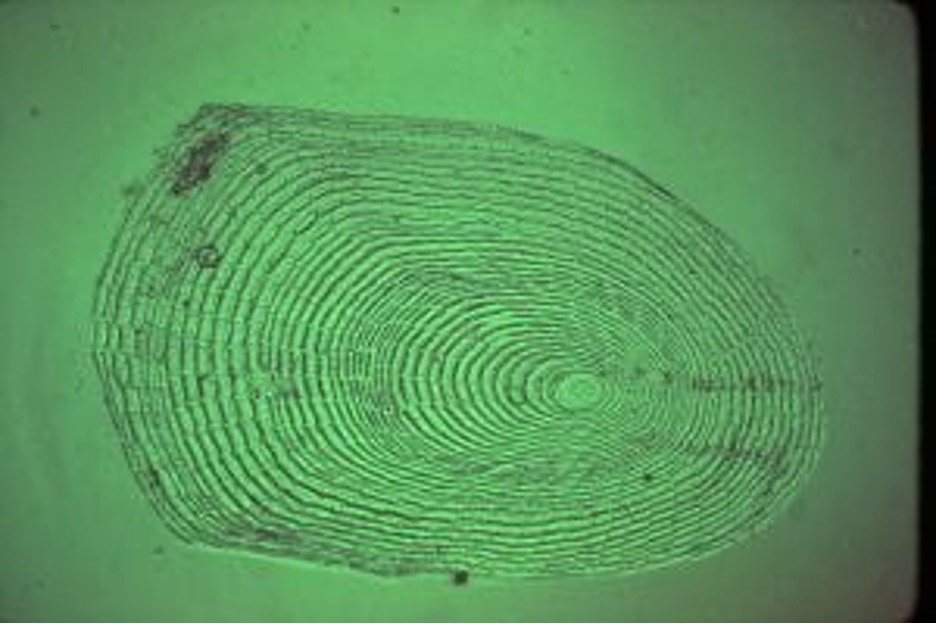 Scales taken mostly from age-1 and age-2 striped bass as a part of an overwintering study. All scales taken from a 10-mile region along Manhattan. 
Years: 1989- 2017 
We have scales from about 500,000 sampled fish.
The Ugly
The Bad
The Good
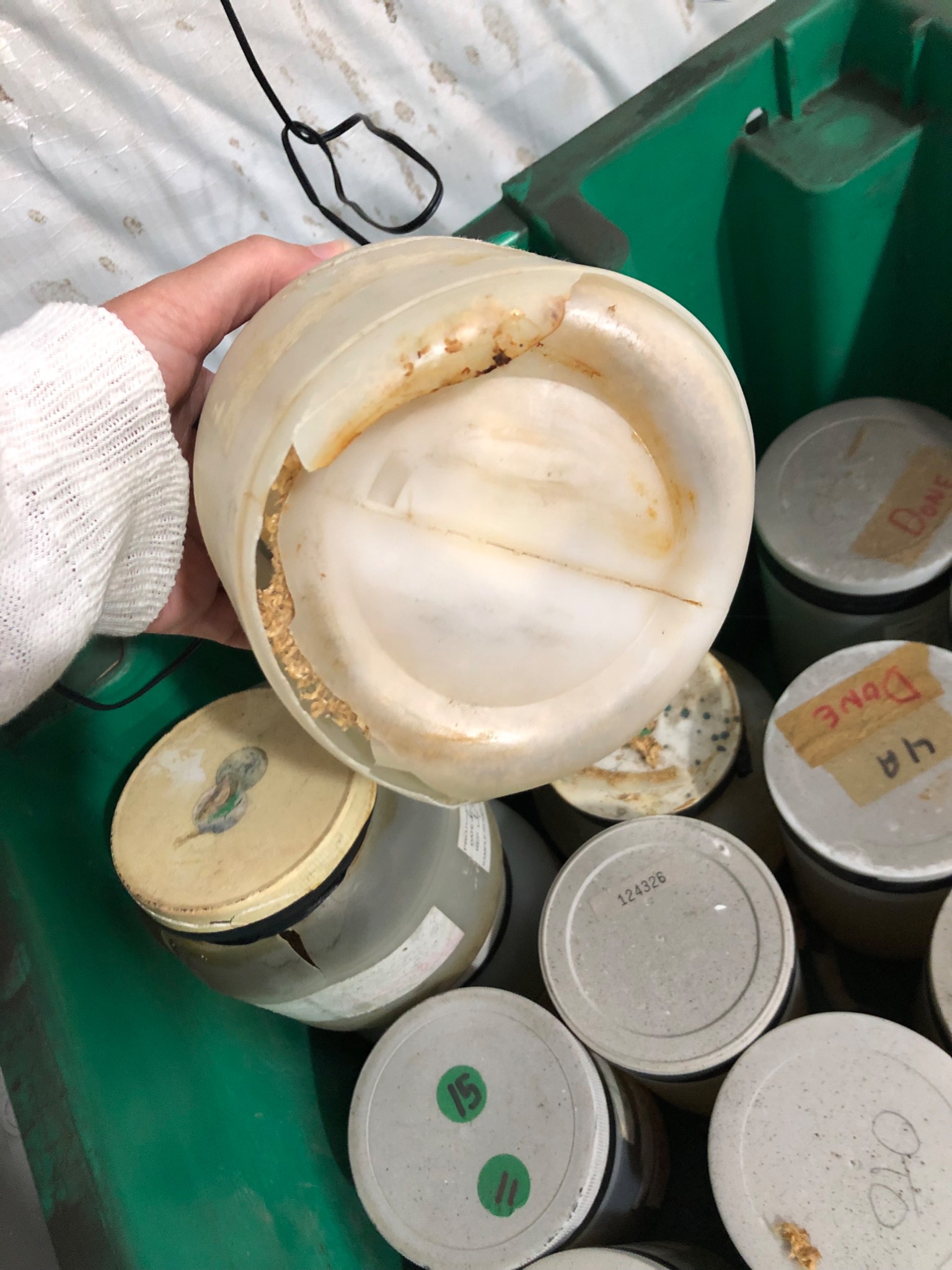 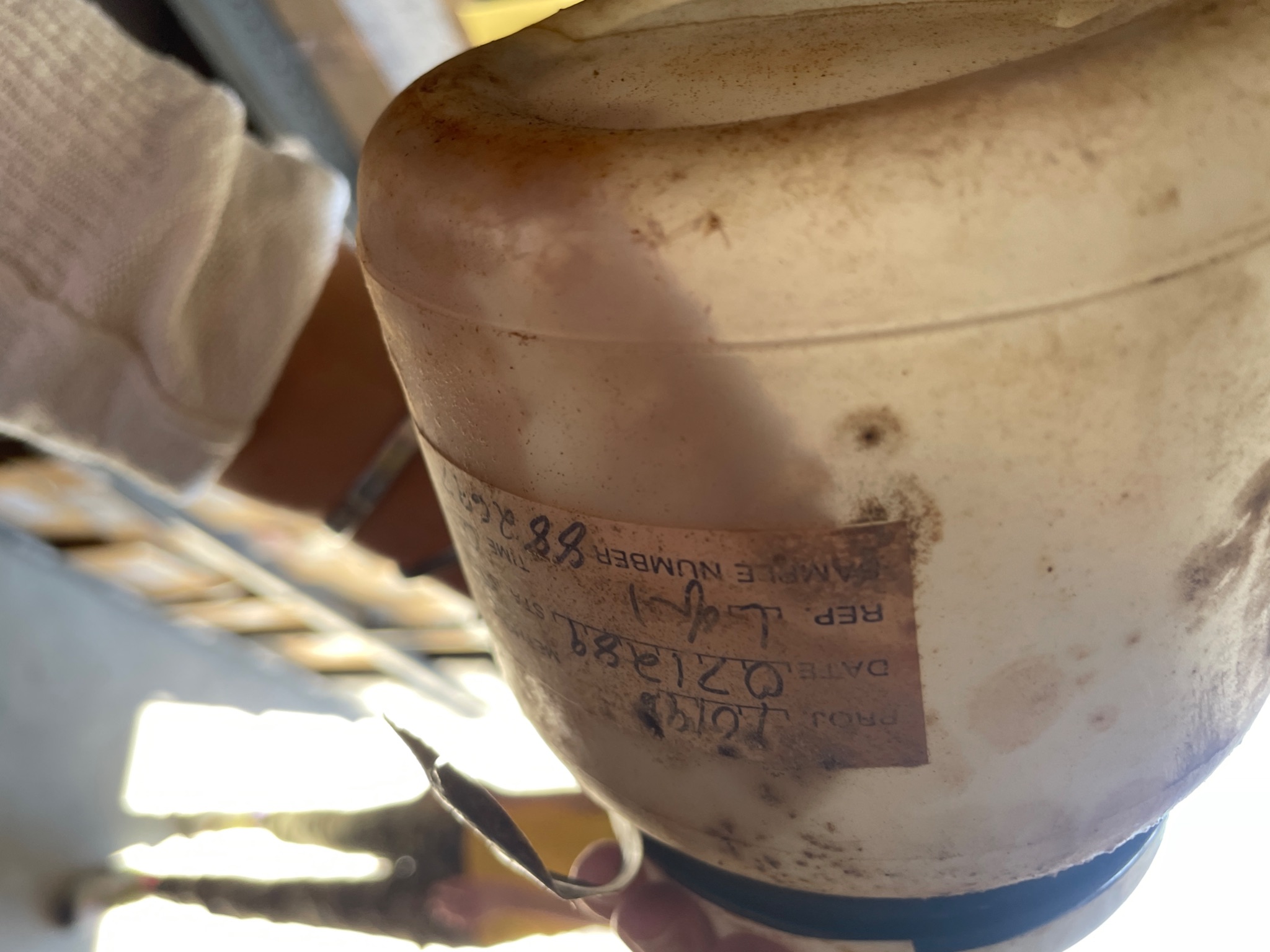 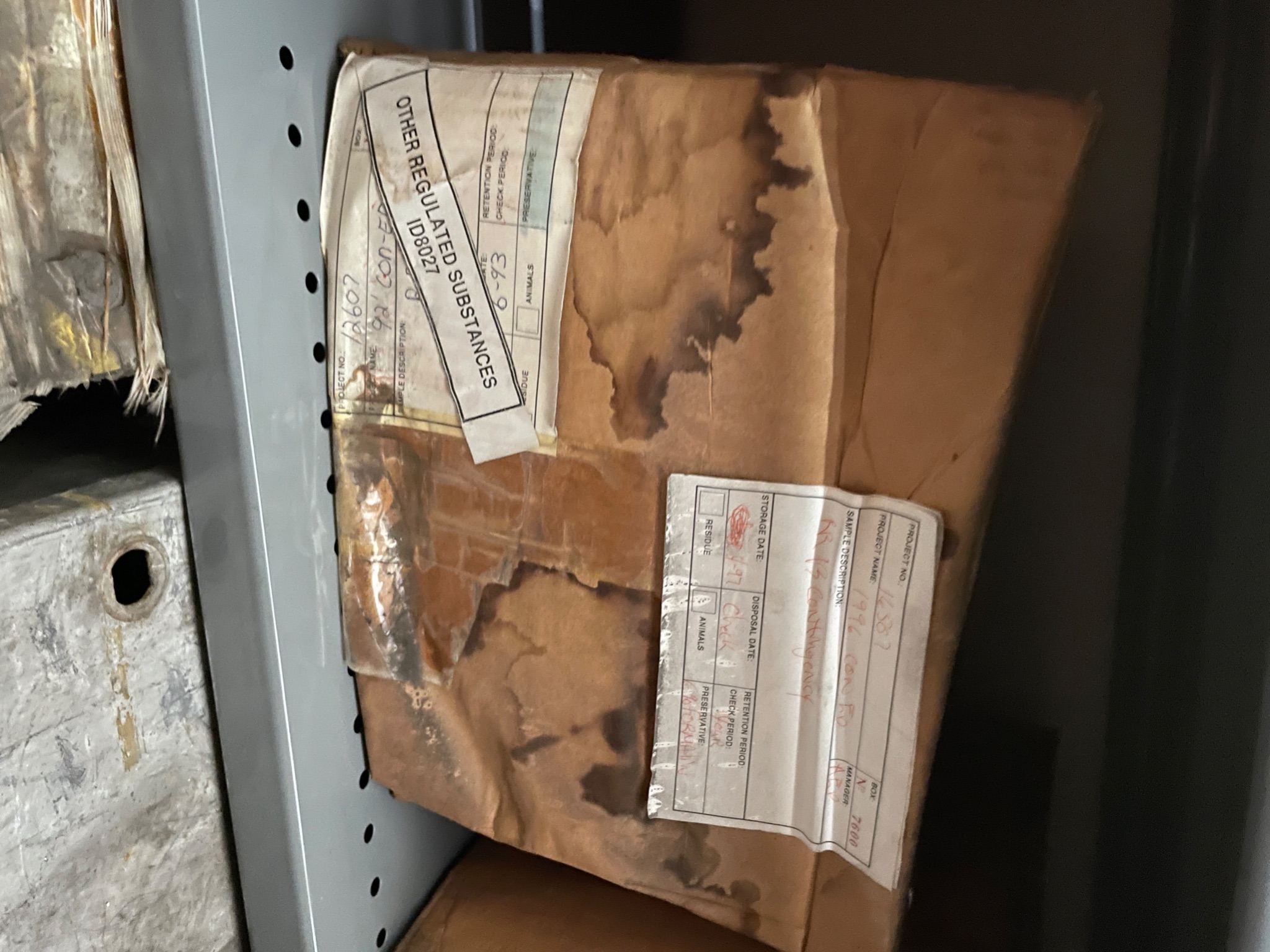 Biological Samples
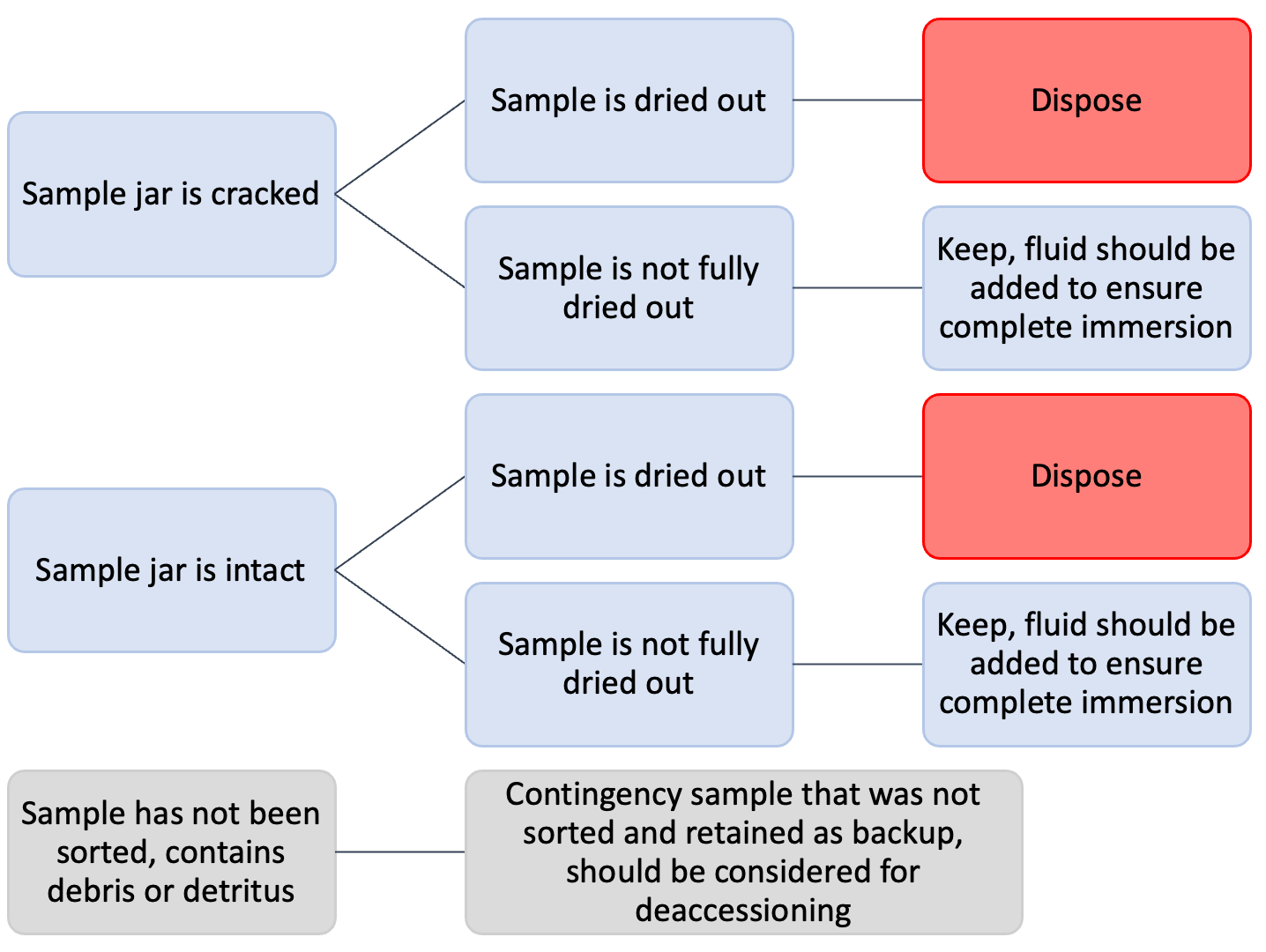 Developed protocol for handling samples with SBU Health and Safety

Working on data entry of storage sheets for sample boxes

Developed proptocol to keep/discard based on condition
[Speaker Notes: Storge sheets have never been digitized, and with out that we do not know what id fish are in which boxes. 

Curtains sample advice was based solely on condition, 

Curating Samples For HRBMP - This is for designating samples based on quality of the sample to be saved in the collection or disposed of. Any samples that are in poor condition and set aside for disposal need to be documented fully as removed from the collection and why.]
Research Projects Using the Collection
Heavy metal analysis project (Dr. Brian Jackson, Dartmouth Toxic Metals) 
Analyze fish scales for heavy metals 

Temporal change in growth for striped bass (Poster by Sarah Praisner)

Microchemical analysis of striped bass scales to understand changes in habitats (in collabration with UNM)

Exploring/Improving methods studying microplastic contamination in the Hudson River using a historical biological collection (Dr. Shipley)
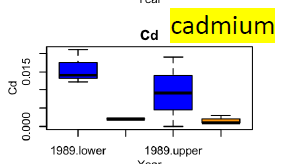 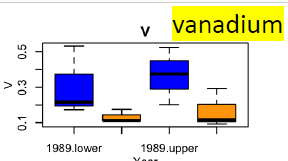 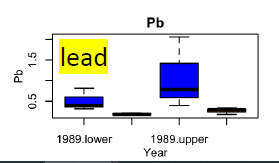 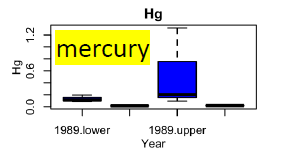 2017
2017
2017
2017
2017
2017
2017
2017
Challenges
Large quantity with different qualities - high storage costs, huge workload to screen, and difficult to decide the sample fates
Sample organization and digitalization – Time consuming to organize the samples, lack of funding
Formalin- affecting utility of the samples
Storage safety
Opportunity for 2nd chance, new research ideas/programs, new education program and collaborations
HRBMPDatabase
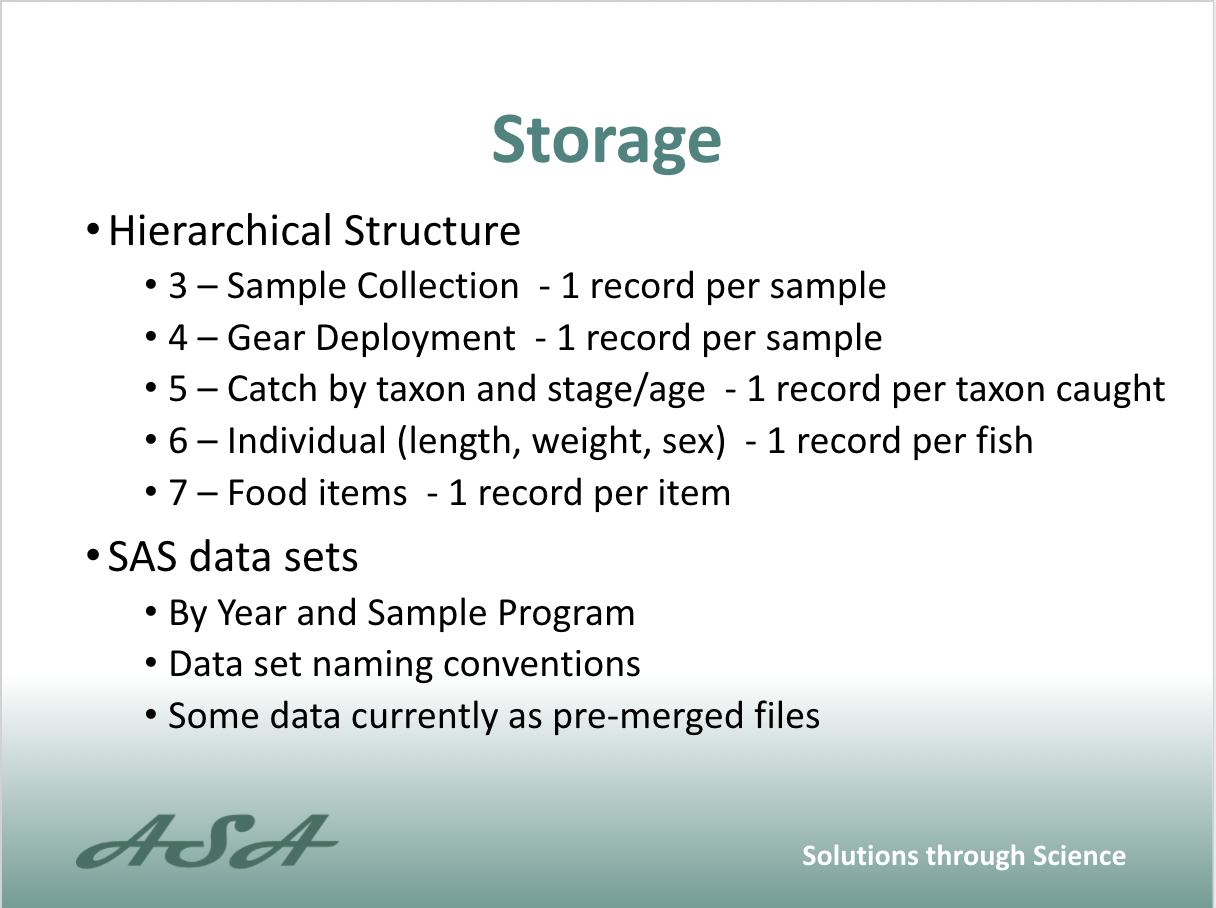 40+ years
Million lines of data
Many fish species
Stage specific
Biological data

Complex structure
Changes in sampling protocols
No overall metadata
11
Needs
Know the data better- Metadata 
Make the data temporally and spatially comparable – Calibrate and standardize data to remove inconsistencies
Develop data sharing policy – Minimize misuse of the data and promote collaborative research efforts
Identify scientific and management questions – increase impacts and contribute to science-based HR management
Opportunity:  new research ideas/programs, new education program and collaborations
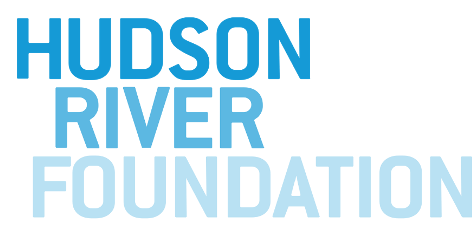 Long River Survey Metadata Development
Identified and reached out to 18 reviewers, got feedback from 10
Academia, state/fed agencies, industry, and nonprofits
Reviewers were provided with:
Metadata model descriptions
Description of the LRS
LRS timeline
Bay anchovy data used to generate metadata prototypes

Five metadata models- FGDC, ISO, NEAMAP, FGDC+NEAMAP, and ISO+NEAMAP
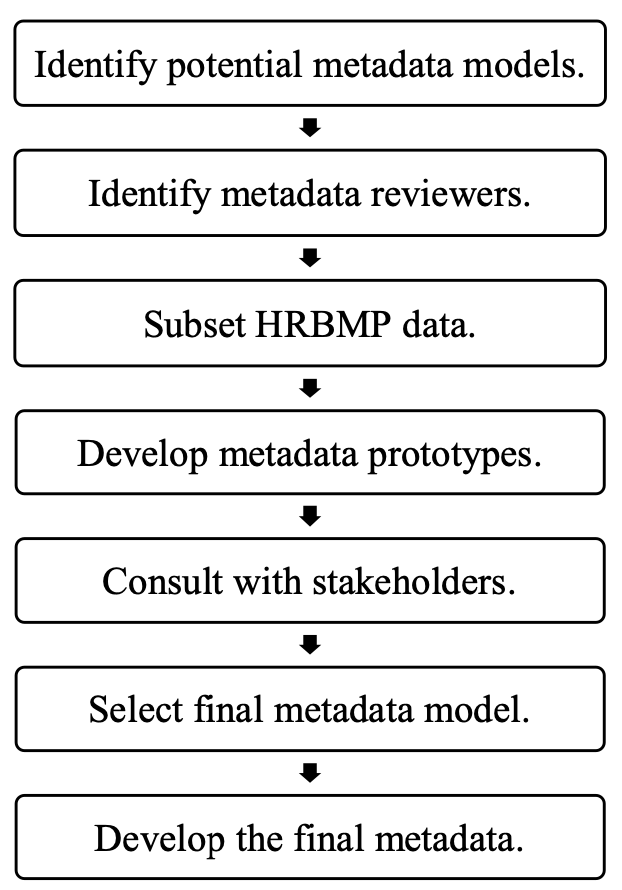 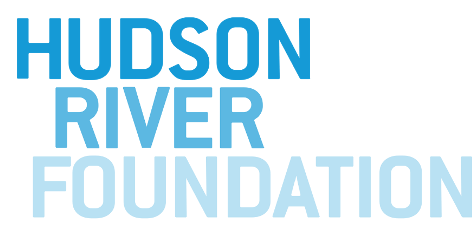 Metadata Development
Selected the metadata model to use moving forward- FGDC+NEAMAP
Incorporated suggestions from reviewers regarding the LRS summary and timeline documents
Developed metadata for the entire LRS dataset
Expanded metadata development to the other surveys
Water Quality Survey (WQS)
Fall Juvenile Survey (FJS)
Beach Seine Survey (BSS)
Finalized the data sharing policy
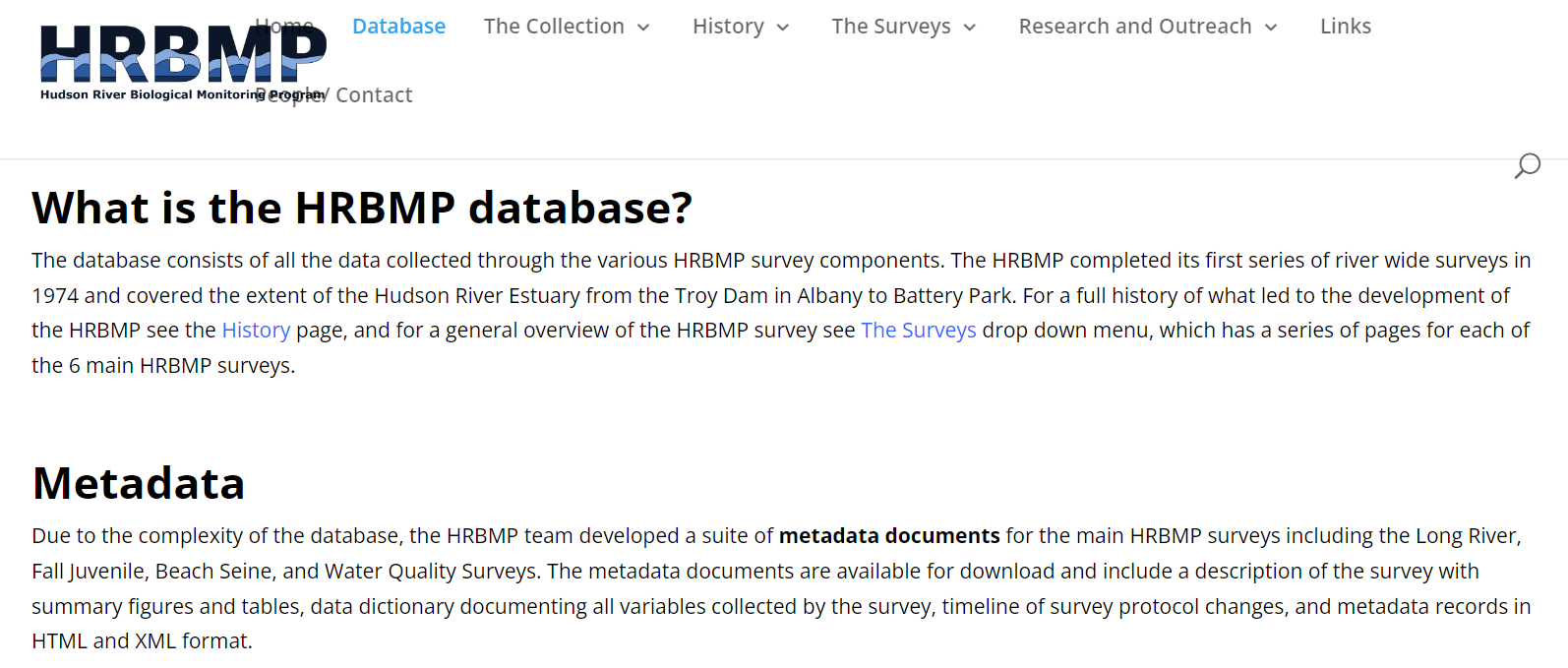 Stony Brook Hudson River Biological Monitoring Program:  https://you.stonybrook.edu/hrbmp/
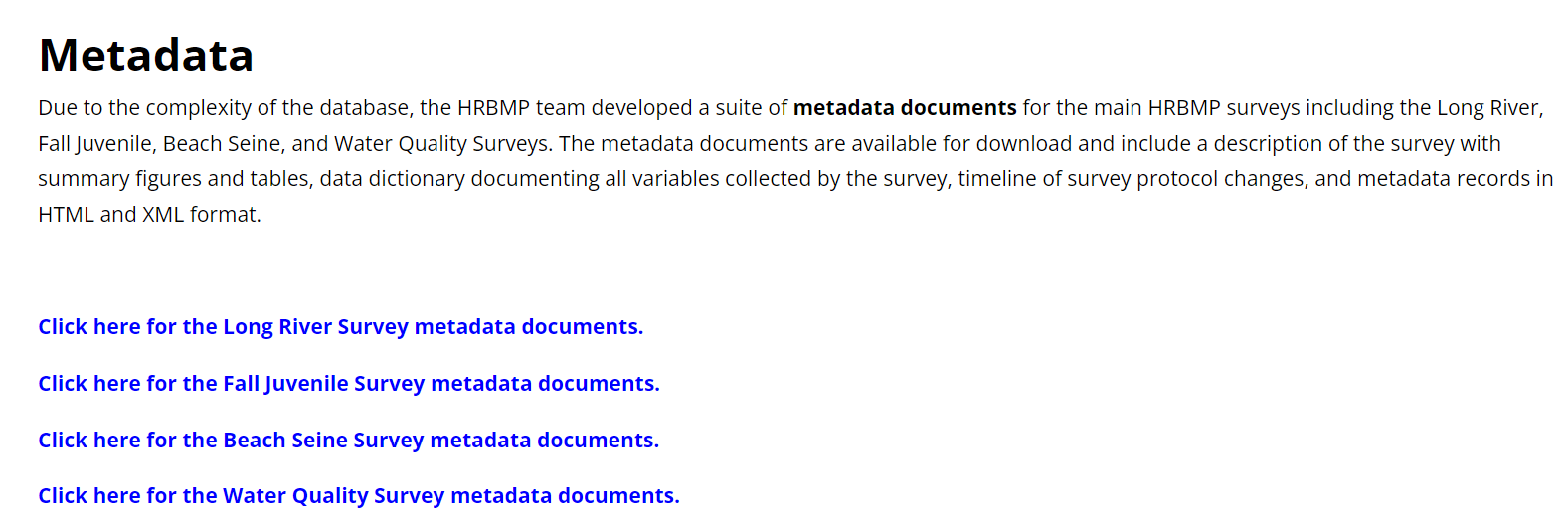 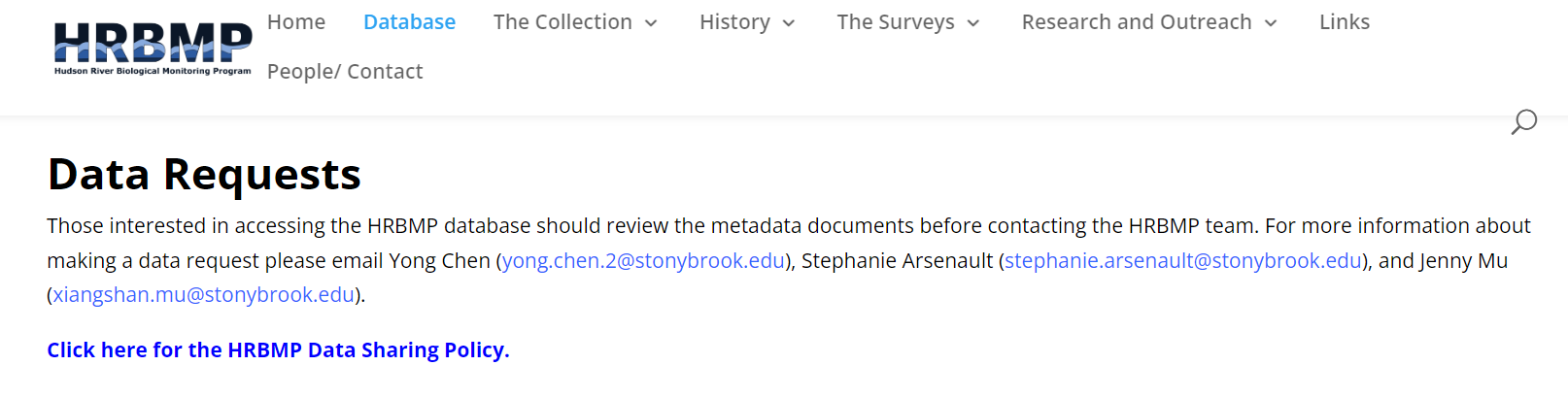 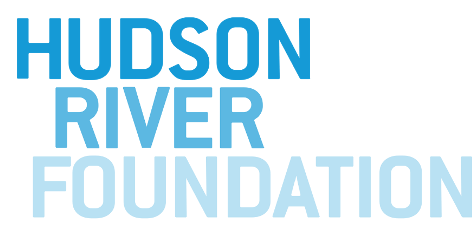 [Speaker Notes: Based on data sharing policy of NEAMAP and NOAA
The data sharing policy gives an overview of the survey
Names of SBU staff to be co-authors will be included with the document for how data are used]
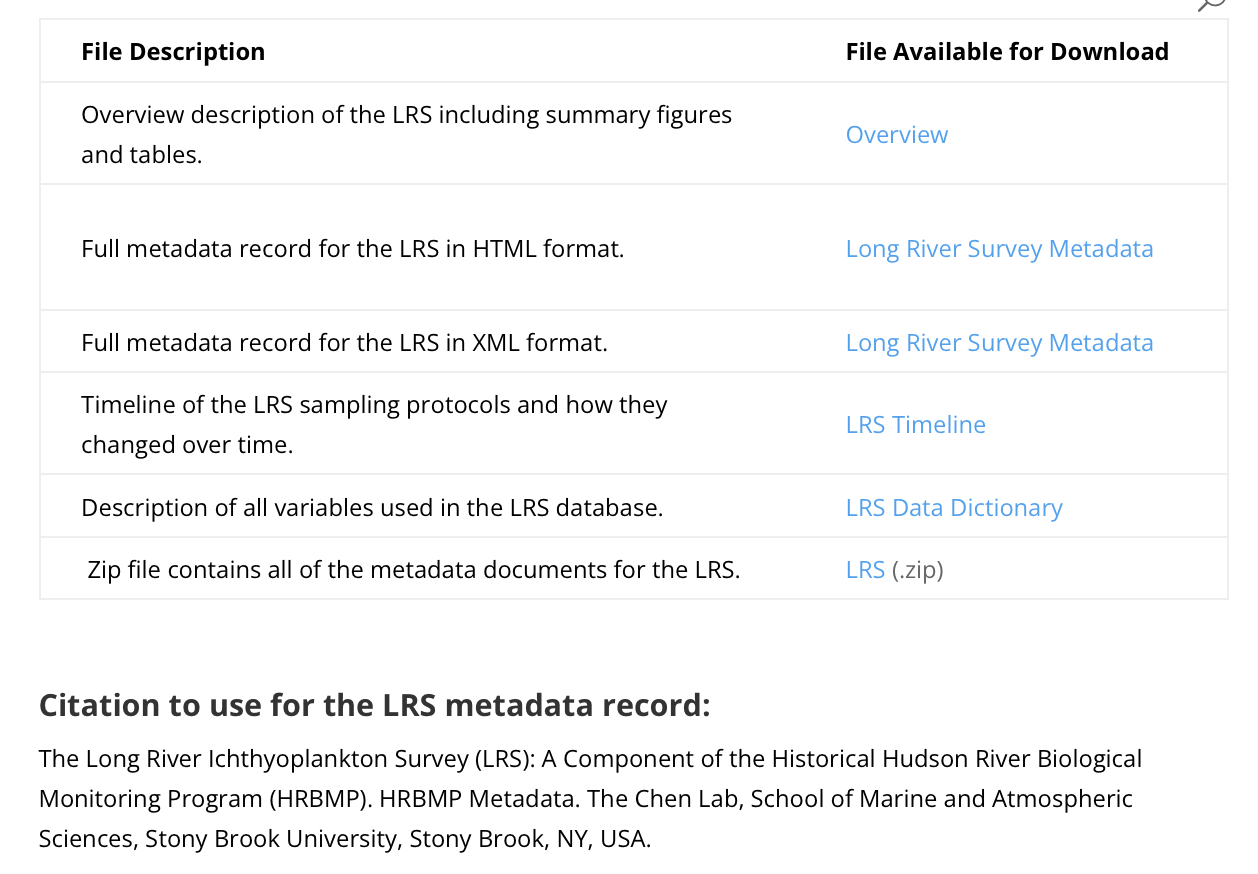 Long River Survey Data Calibration
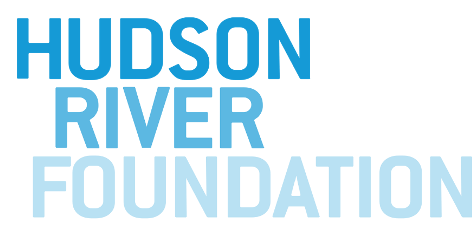 Background: LRS protocol has been changing over time
Target species, sampling depth, sampling time, day of year, river KM, gear
Risks: gaps and biases in catch (fish abundance estimate) over space and time 

Objectives: 
Understand the effects of survey changes to data quality (bias)
Calibrate the available LRS data to reflect the sampling effects
Hindcasting the missing data
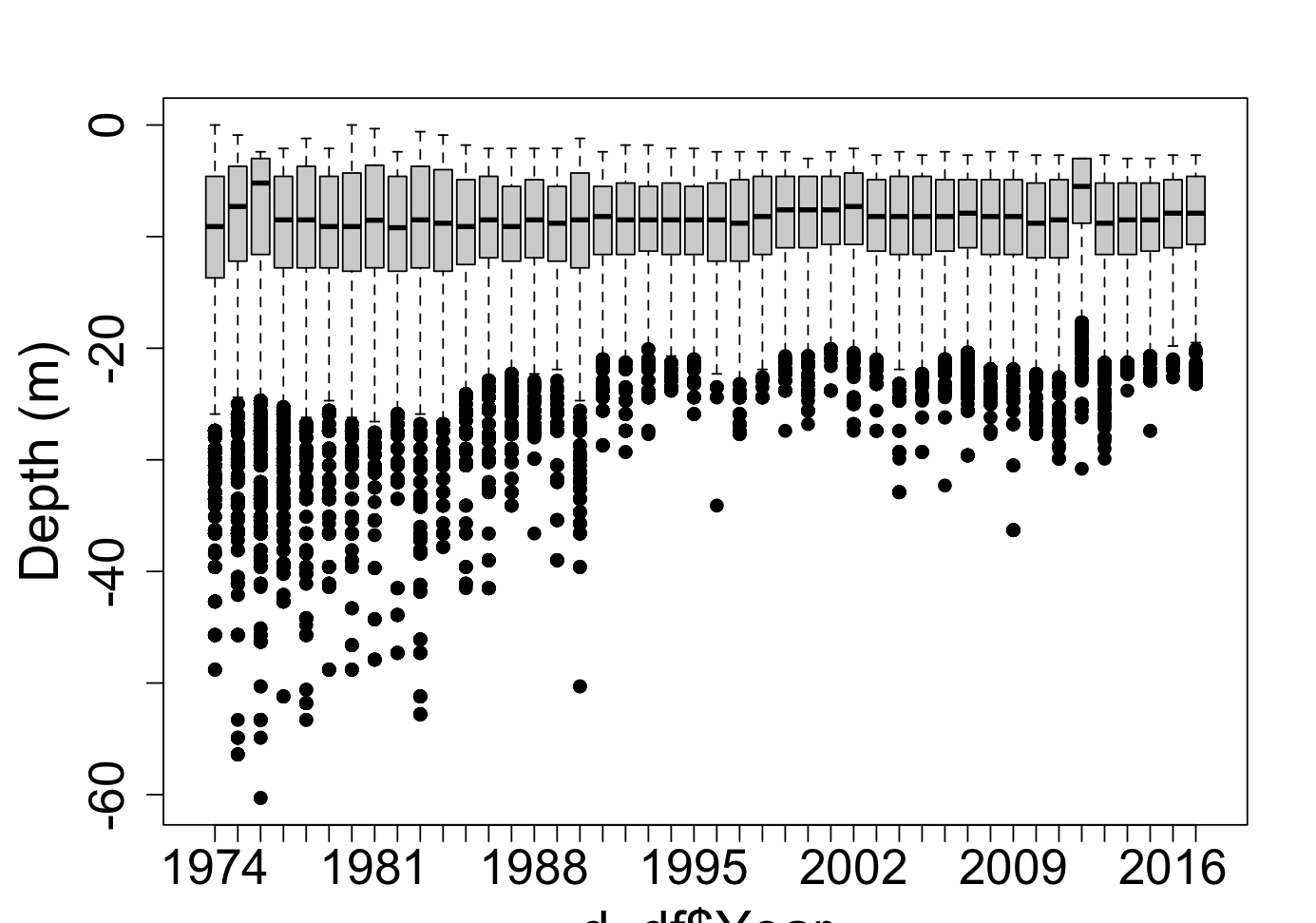 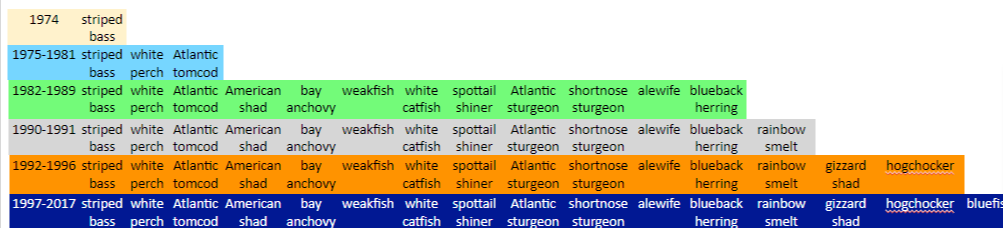 Figures credit to H. Chang
1. Target Species
18
2. Temporal Coverage
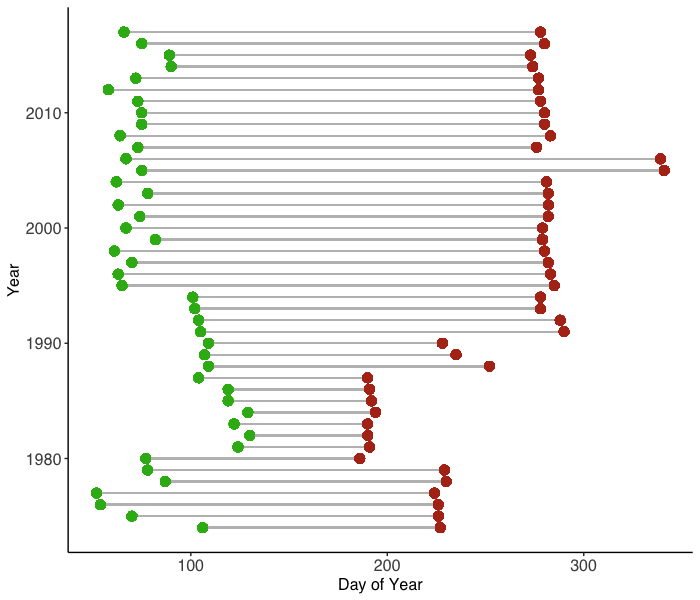 Variation in annual start and end dates
Variation in length of sampling season
19
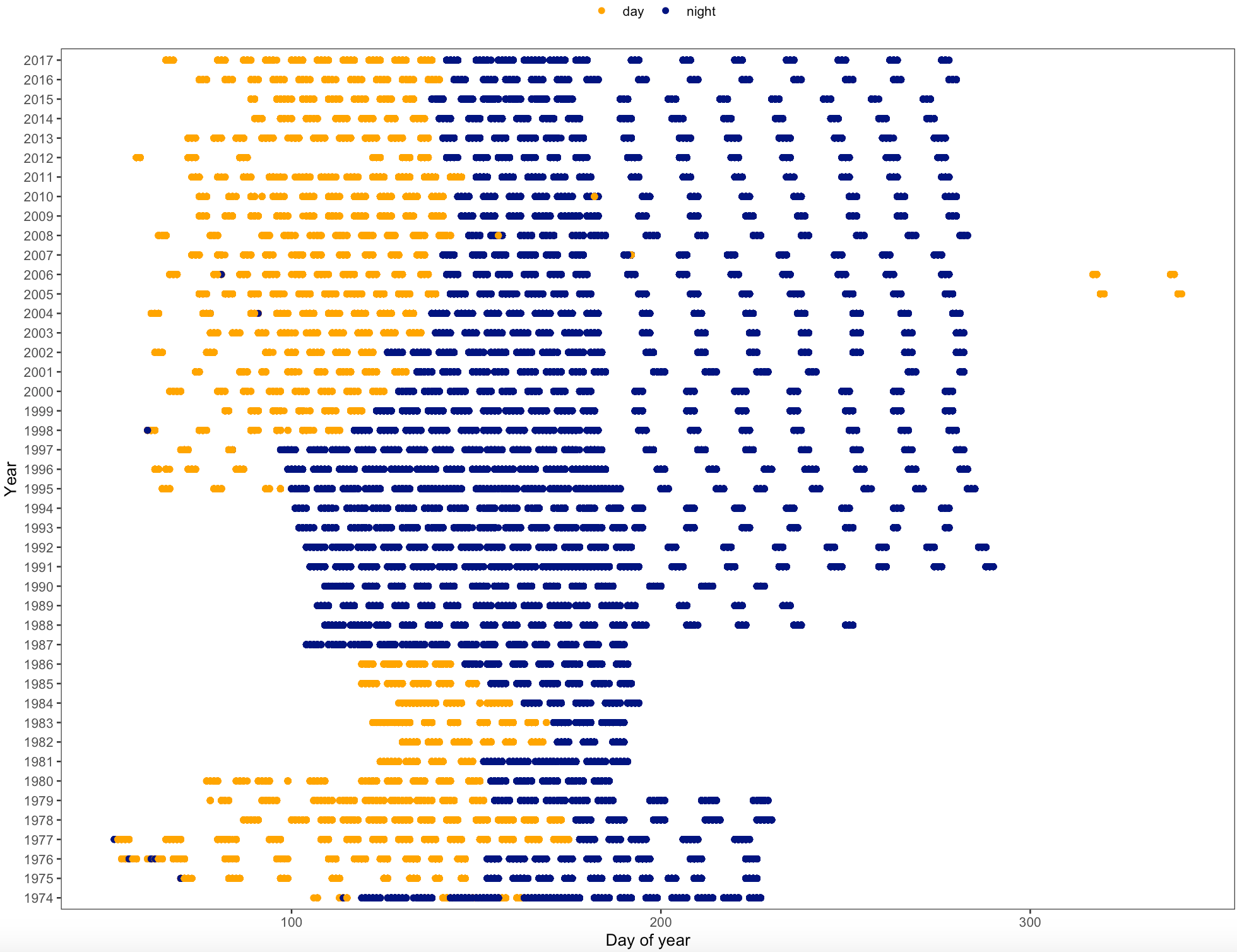 Diel Differences
Day
Night
No daytime sampling
20
[Speaker Notes: The LRS changed from daytime sampling to nighttime sampling 3 weeks after the occurrence of striped bass eggs to reduce gear avoidance by post-yolk-sac-larva (PYSL)]
3. Sampling Spatial Coverage
Inconsistent sampling effort of river regions
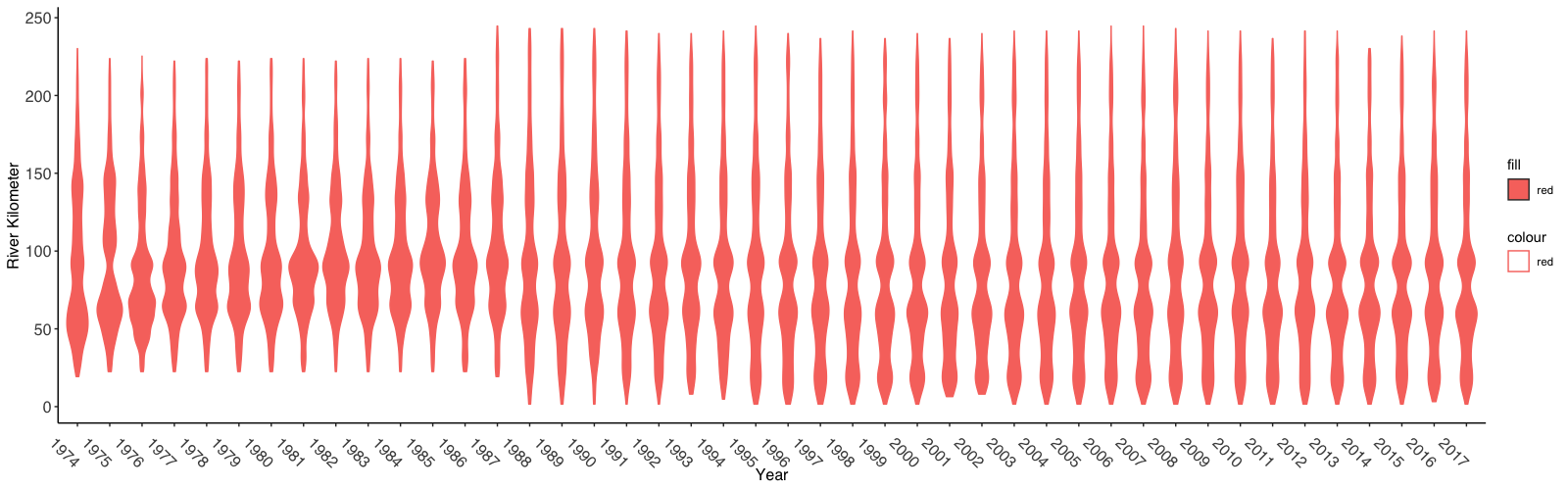 21
[Speaker Notes: Add figure showing changes in sampling depth

Inconsistent sampling effort of river regions
Decreased in sampling depth and inconsistent sampling depth effort]
3. Sampling Spatial Coverage
Inconsistent sampling effort of river regions
Inconsistent sampling effort of sampling depth
Decreasing trend in sampling depth annually
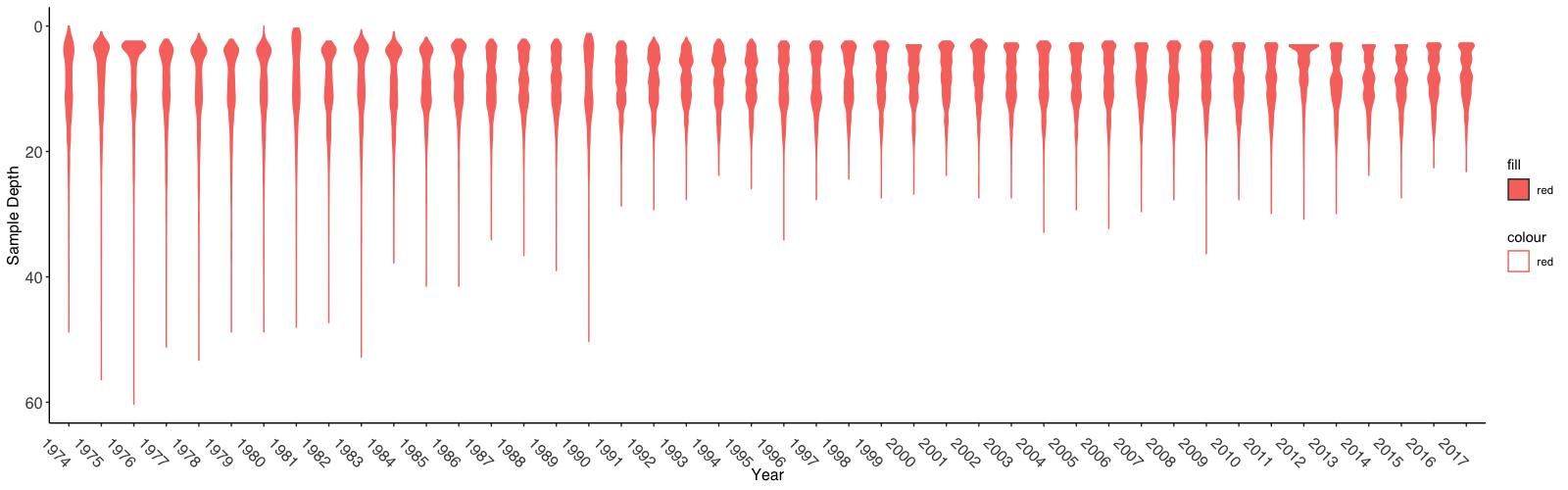 22
[Speaker Notes: Add figure showing changes in sampling depth

Inconsistent sampling effort of river regions
Decreased in sampling depth and inconsistent sampling depth effort]
Rationale
Remove variability not directly attributable to fish abundance
Abundance can be associated with many factors
Data need to be calibrated so that estimates are comparable over time and space
Changes in sampling protocols
Evaluate data quality and identify impacts on the interpretation of LRS data
The sampling effects should be carefully examined
23
Long River Survey Data Calibration
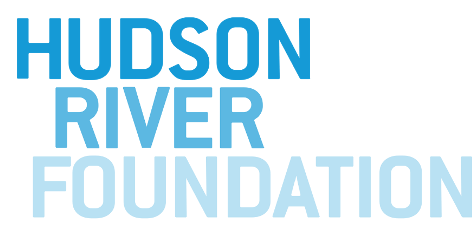 Developed statistical models for representative species and life stages to build a duplicable workflow for calibration


Products: 
Calibrated datasets for representative species and life stages
A duplicable workflow to calibrate all species/life-stages in the LRS dataset
An evaluation of effects of sampling changes to data quality by comparing “calibrated” and “original” datasets, for future survey design reference
Development of unbiased “model-based” abundance indices for representative species
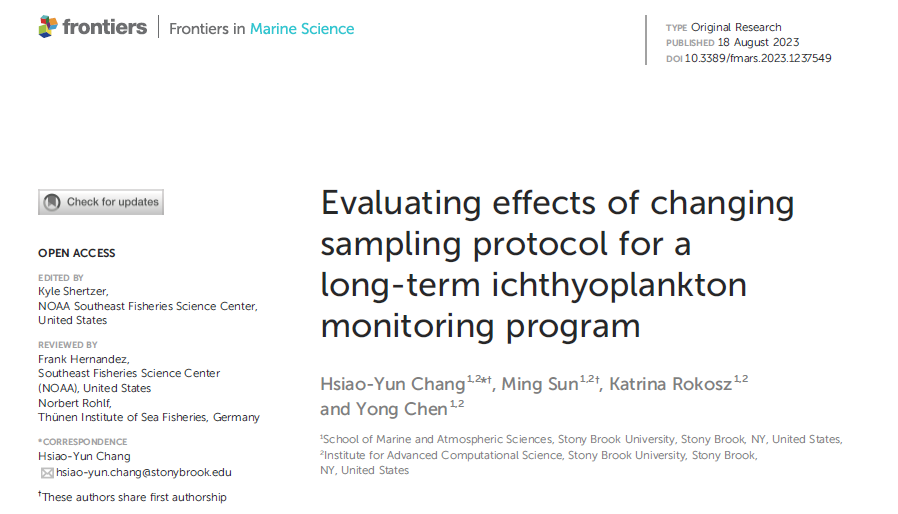 THE CHALLENGE 3: LACK OF INTEGRATED PRODUCTS AND SERVICES
Climate and human
Climate and human
Climate and human
Address Challenges in Monitoring and Managing a Changing Hudson River Ecosystem
Hudson River ecosystem
Hudson River ecosystem
Hudson River ecosystem
Why change?
Biological resources
Biological resources
Biological resources
Why did it change?
RESEARCH
Social & economic
Social & economic
Social & economic
What has changed?
OBSERVATIONS
How will it change?
PROJECTIONS
Future change?
What changed?
Decision Makers
What action to take?
Time scales: Seasonal, annual to decadal
SPATIAL SCALES: River to regional
Protected species & area management
Outreach, stakeholder engagement and education
Fisheries & environmental  monitoring & management
25
Peer reviewed publications
*Chang, H., K. McKown, and Y. Chen. 2023. A long-term ichthyoplankton monitoring program suggests climate-induced environmental variabilities changed fish communities in the Hudson River estuary.  Frontier in Marine Sciences Volume 9 - 2022 | https://doi.org/10.3389/fmars.2022.1077997
*Pan, X., S. *Arsenault, K. *Rokosz, and Y. Chen. 2023. Spatial variability in the responses of striped bass spawning phenology to climate-induced environmental change. Global Ecology and Conservation https://doi.org/10.1016/j.gecco.2023.e02405
*Chang, H., M. Sun, K. Rokosz, Y. Chen. 2023. Evaluating effects of changing sampling protocol for a long-term Ichthyoplankton monitoring program. Frontiers in Marine Science https://DOI:10.3389/fmars.2023.1237549
*Chang, H.-Y., Pendleton, R., Kenney, G., McKown, K., Eakin, W., Maniscalco, J., and Chen, Y. 2024. Spatiotemporal dynamics of spawning habitat distribution of American shad (Alosa sapidissima) in the Hudson River Estuary under multi stressors. Canadian Journal of Fisheries and Aquatic Sciences https://doi.org/10.1139/cjfas-2023-024
*Hunt, N., *K. Rokosz, and Y. Chen. 2024. Understanding the dynamics of fish spawning habitat in a changing ecosystem using a long-term ichthyoplankton monitoring dataset. Canadian Journal of Fisheries and Aquatic Sciences. https://doi.org/10.1139/cjfas-2023-0361
*Chang, H. and Y. Chen. 2024. Shifting spawning phenology in the Hudson River American shad (Alosa sapidissima). Marine and Coastal Fisheries
Manuscripts under review/revision
*Pan, X., W. Zhang, A. Nguyen, J. Best, R. Pendleton., Y. Chen. 2024. Decadal-scale changes in fish spawning strategies: a case study of striped bass in the Hudson River. CJFAS
*Lowe, E., *K. Rokosz, *C. Hodgdon, *H. Chang, and Y. Chen. 2024. Spatiotemporal Shifts in Anguilla rostrata Population in a Changing Hudson River Estuary. Trans. Am. Fish. Soc. 
*Nguyen, A., *S. Arsenault, *S. Praisner, N. Fisher, B. Jackson, Y. Chen. 2024. Conservations have improved heavy metal contaminations in Hudson River Striped Bass.
*Yang., X., *J. Wo, T. Keilin, Y. Chen. 2024. Understanding effects of multiple drivers on species richness of a coastal marine ecosystem from the perspective of ecosystem connectivity.  Ecological Indicators
*Rokosz, K., C. Hodgdon, Y. Chen. 2024. Assessment of the impacts of changing survey diel protocols in estimating fish abundance indices.
*Arsenault, S., *R. Linner, Y. Chen. 2024. Evaluating effects of data quality and variable weighting on habitat suitability modeling. Ecological Modeling
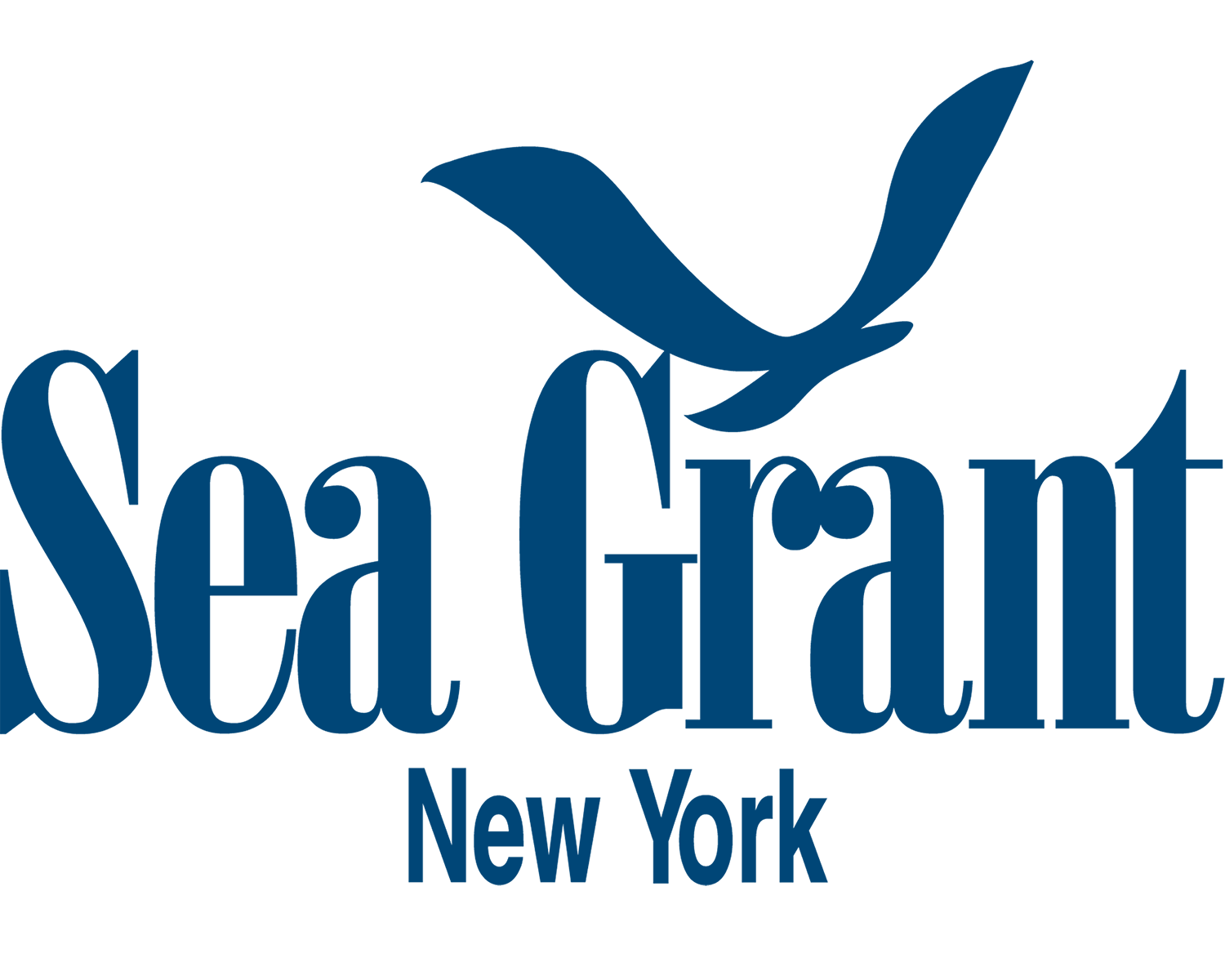 Hudson River-NY Bight Ecosystem Modeling
Develop an end-to-end model for the HR-NYB ecosystem;

Tune the model to simulate the observed HR-NYB ecosystem dynamics;

Use the tuned model to evaluate the impacts of key environmental and anthropogenic drivers on the HR-NYB ecosystem dynamics;

Develop an outreach program to showcase the utility of the developed end-to-end model
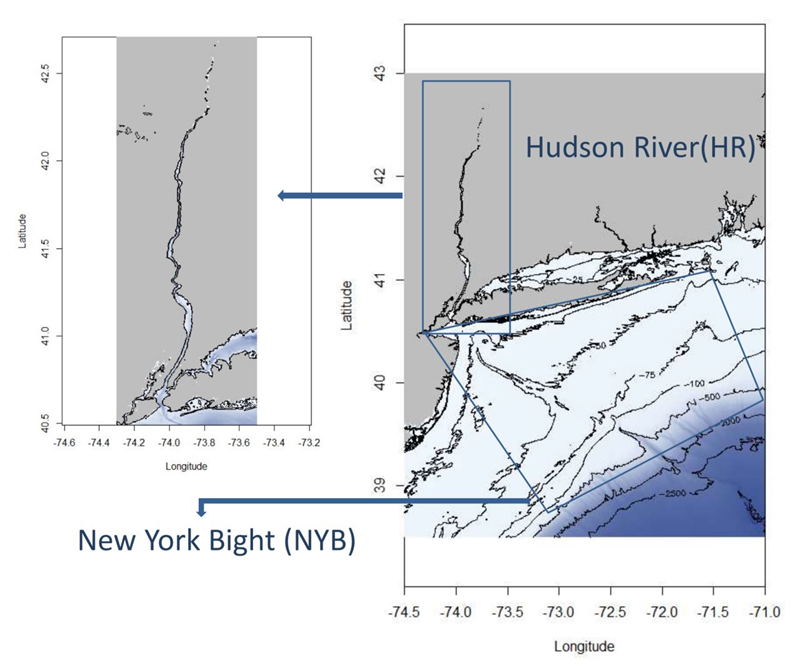 Fig. Proposed spatial domain for the developing EEM
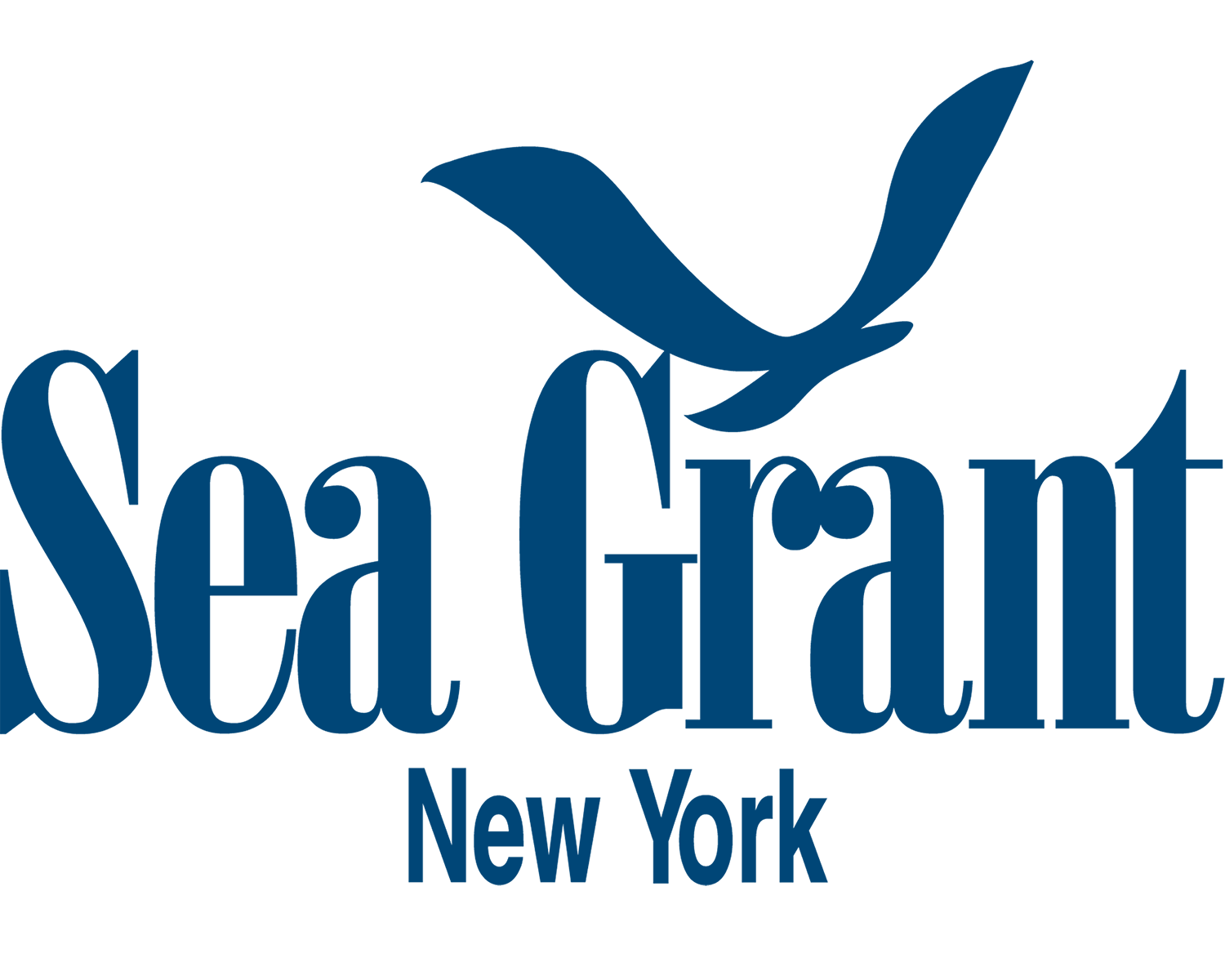 Hudson River-NY Bight Ecosystem Modeling
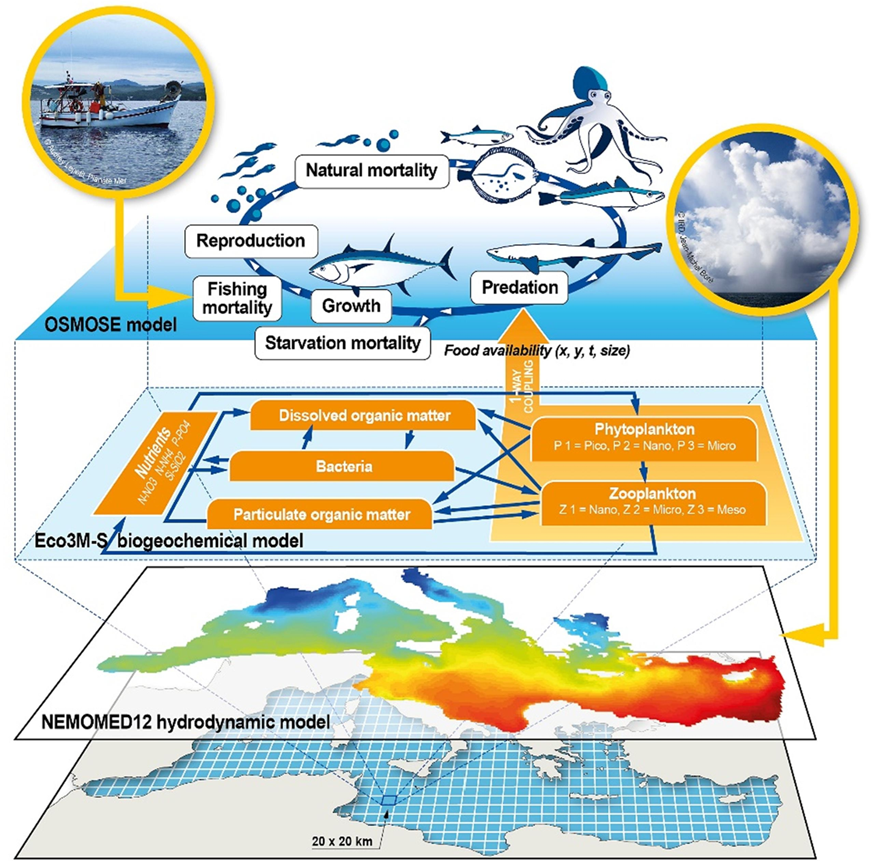 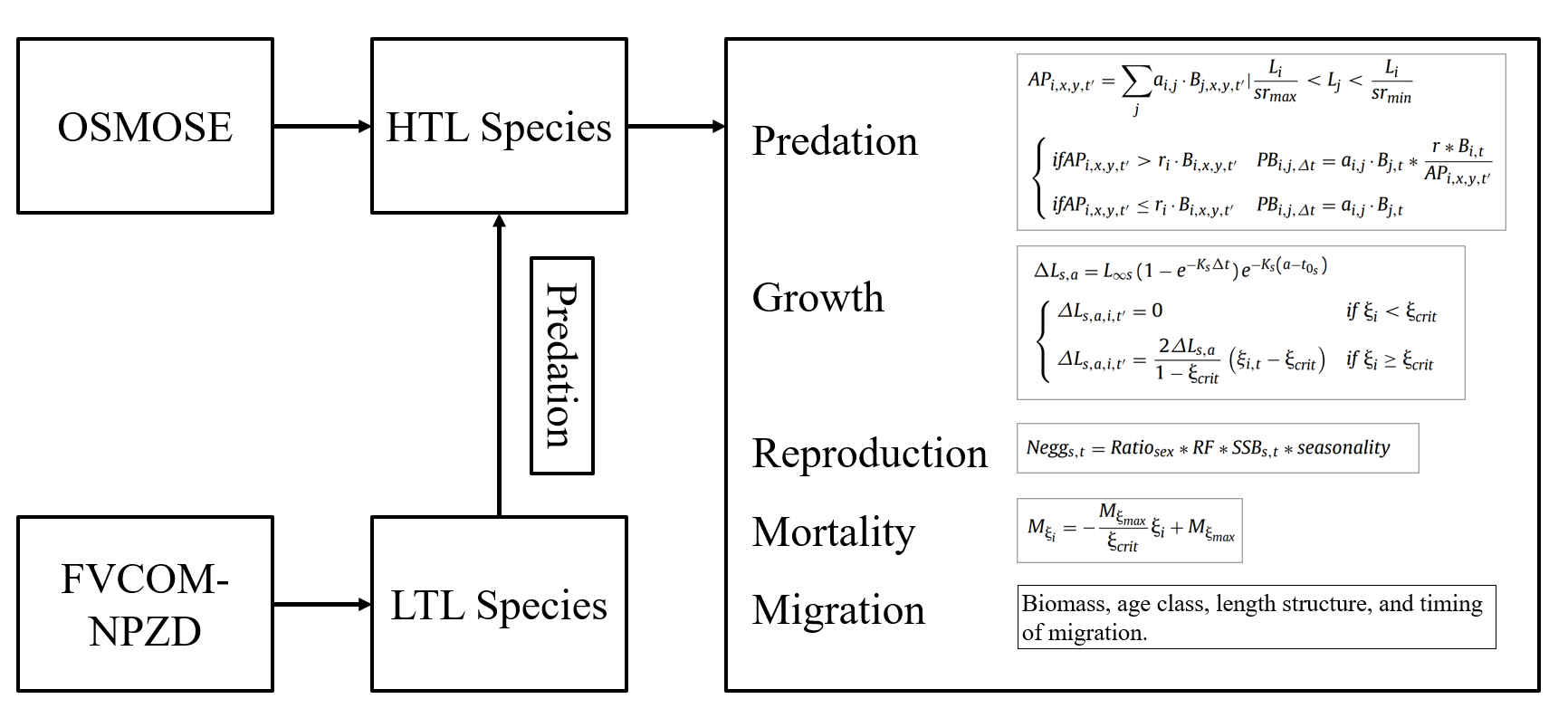 Fig. Proposed model structure for EEM of the HR-NYB ecosystem
Fig. EEM for the Mediterranean Sea, From Moullec et al., (2019)
[Speaker Notes: Add diagram (with really nice levels from other paper) and modeling]
Thoughts on HRBMP
A monitoring program should have clearly defined objectives with funding and concrete plan to achieve the goals;
Metadata are needed to better inform potential users of the data availability;
Any changes in sampling protocol and survey design should be carefully evaluated;
Comparability with historic HRBMP needs to be considered to ensure high quality data of long time series;
Operating budget needed for promoting data sharing and wider use
Historic fish samples represent a unique opportunity to re-examine fish and environments in the past using new technologies that were not available in the past;
Sample preservation method needs to be carefully evaluated to ensure the utility of the samples;
Possible shrinkage of preserved fishes should be evaluated (Poster); 
Sample sharing and collaborations are needed to fully use valuable samples.
Acknowledgements
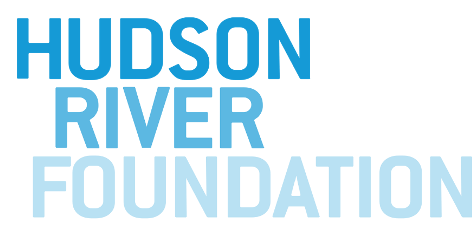 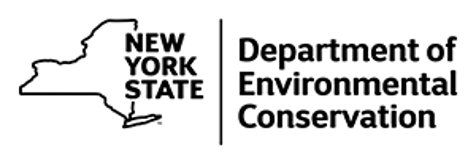 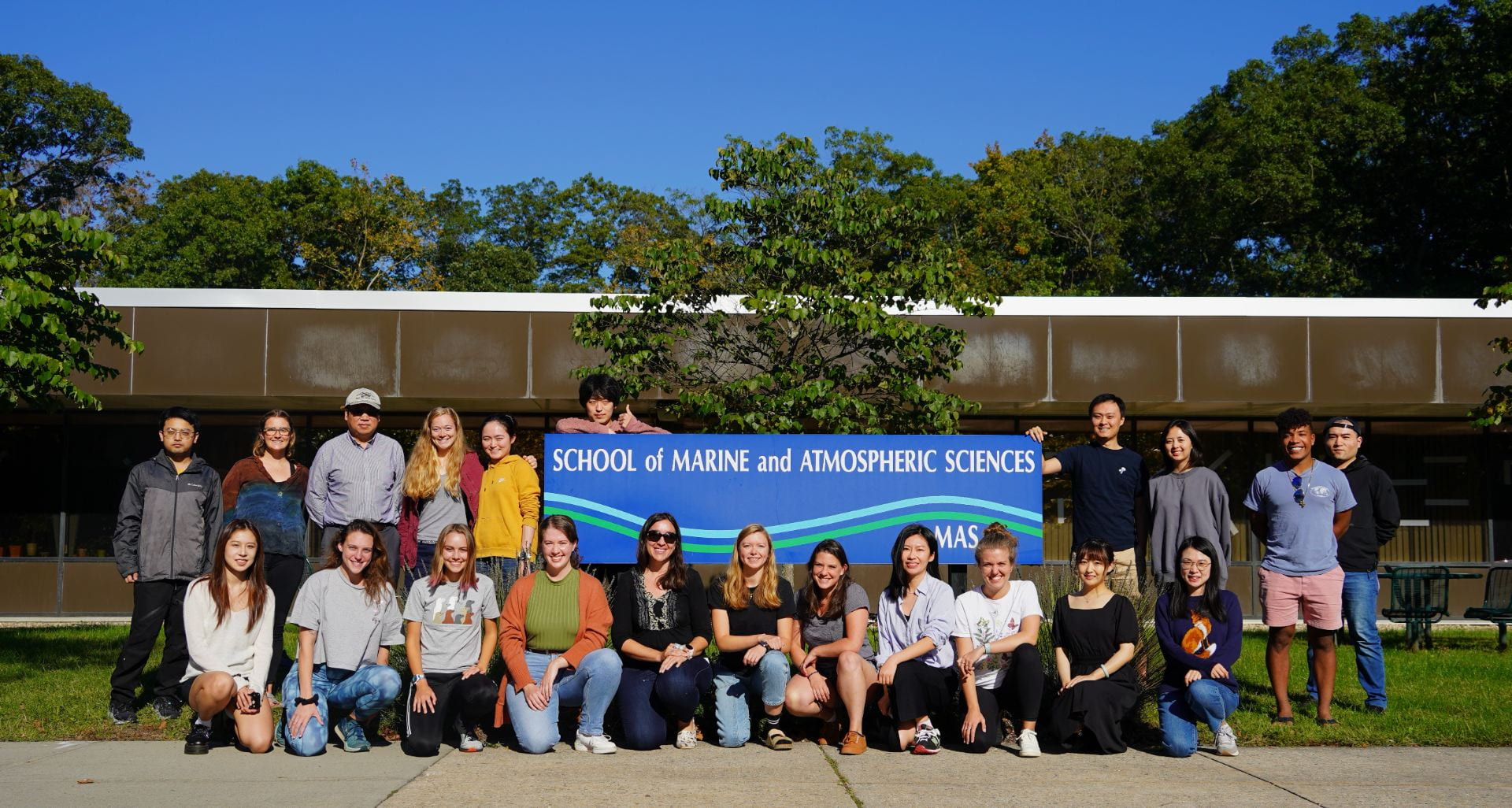 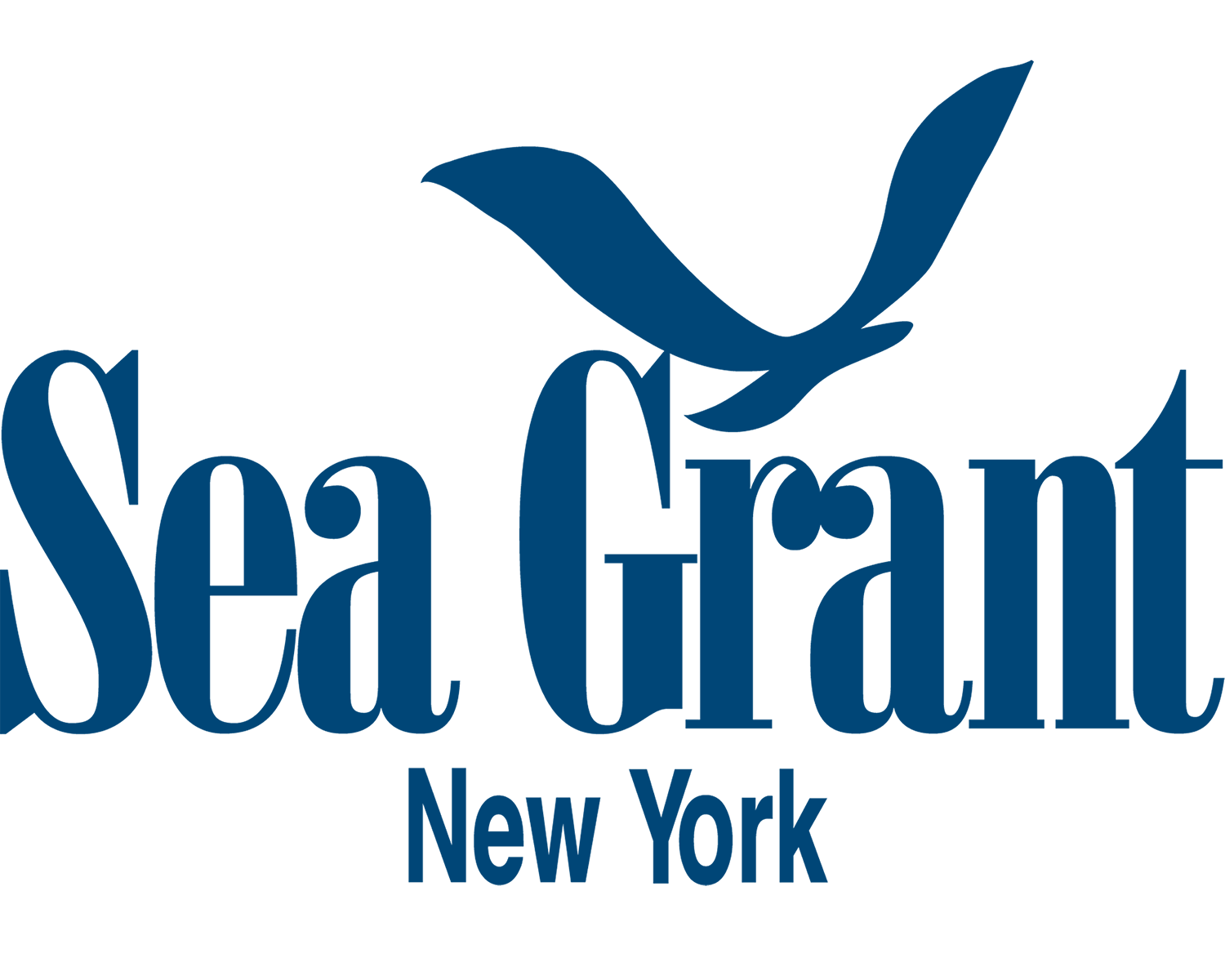 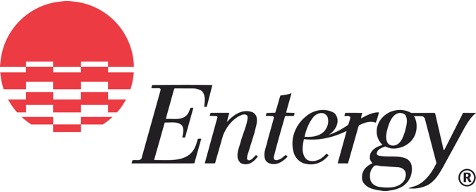 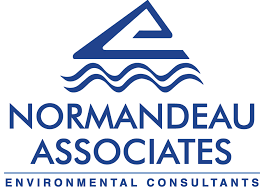 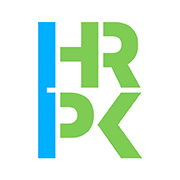 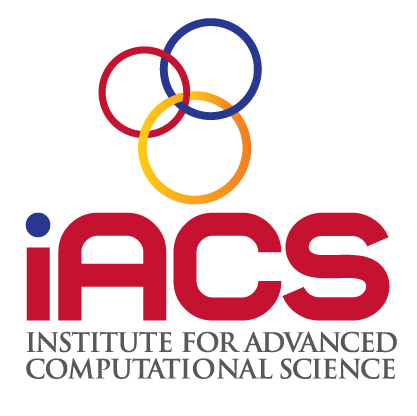 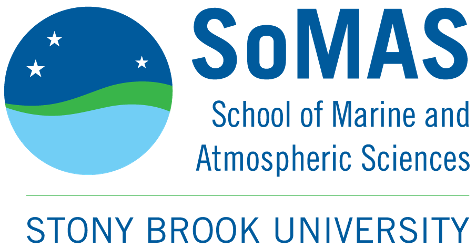 [Speaker Notes: SoMAS, HRF, HRP, Entergy, NY Sea Grant, IACS, NYSDEC, Normandeau, SBU]
Thank you !
  
Questions?
32
Rationale
Remove variability not directly attributable to fish abundance
Abundance can be associated with many factors
Data need to be calibrated so that estimates are comparable over time and space
Changes in sampling protocols
Evaluate data quality and identify impacts on the interpretation of LRS data
The sampling effects should be carefully examined
33
Compile spatial data of surveys (station data, river mile, site, etc)
LRS lv3, lv4, lv5 data were used
Variables were renamed to be consistent over years.
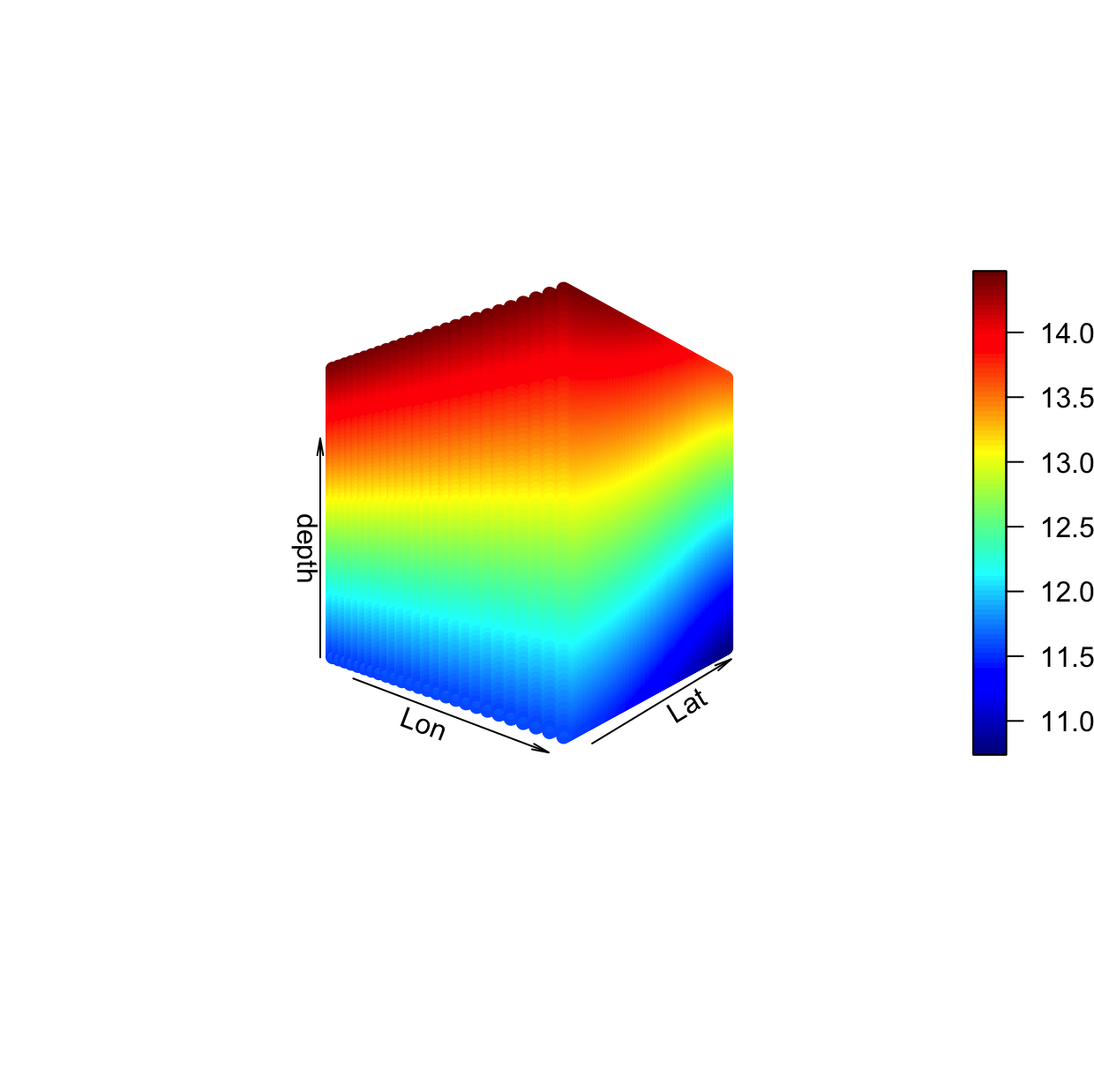 1974-1981: directly linked
WQS: match lat/lon based on 	station (if available)

LRS: match lat/lon collected in   	2002-2017 based on 	river mile and site
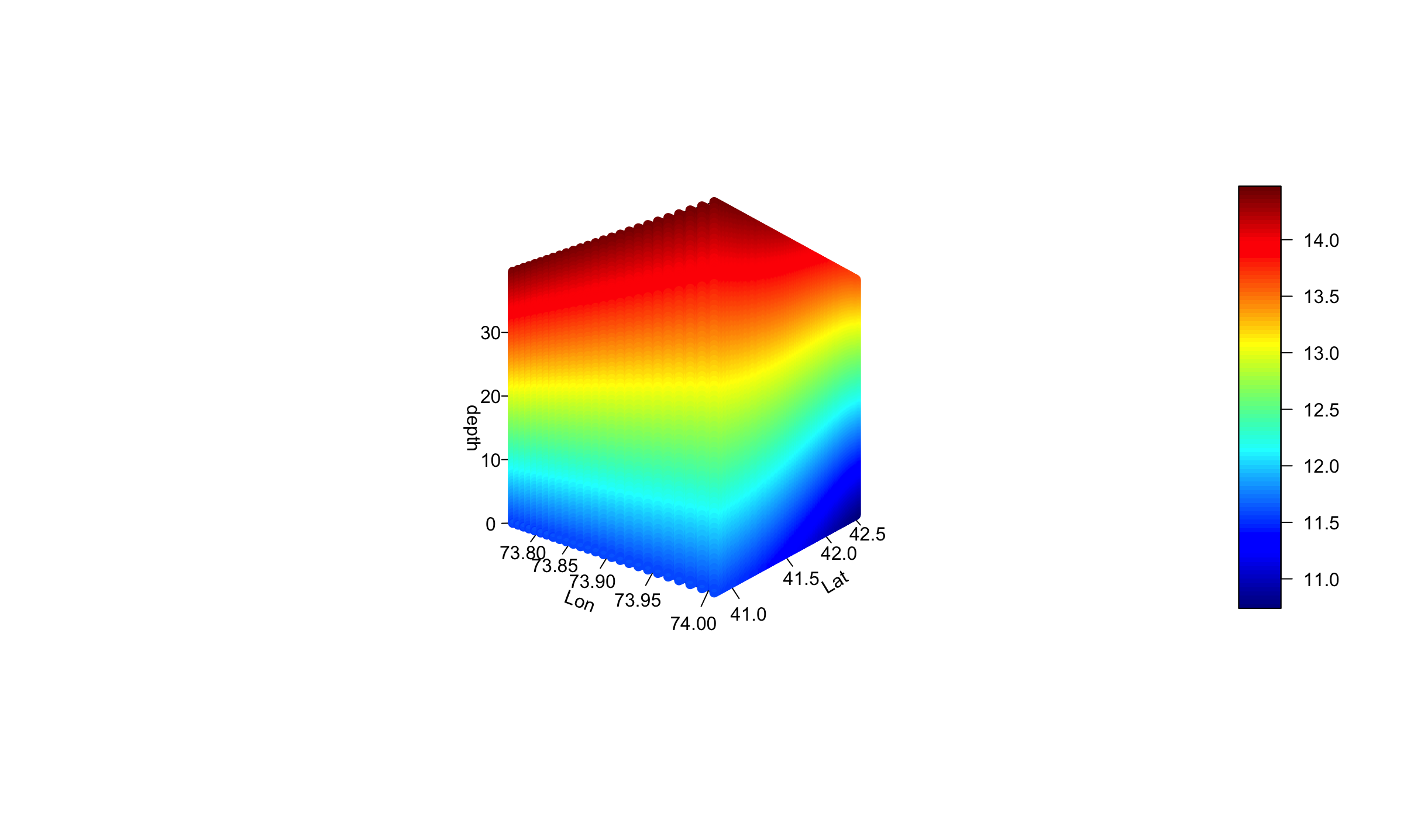 Link WQS to LRS
1982-2017: 
Subset WQS data by river run and universal krige WQS data with depth
Yearly datasets were pooled, and species data can be extracted.
Kriged WQ data were then merged with LRS data based lat/lon, depth, and river mile
34
Challenges			              Needs
Complex structure
40+ years, million lines of data
Different survey programs
Many fish species
Stage specific
Biological data 
Changes in sampling protocols
Inconsistent spatial and temporal coverages
Not carefully evaluated
Not calibrated or standardized
No overall metadata
No dedicated operating budget to improve the database and respond to data requests
Know the data better- Metadata 
Make the data temporally and spatially comparable – Calibrate and standardize data to remove inconsistencies
Develop data sharing policy – Minimize misuse of the data and promote collaborative research efforts
Identify scientific and management questions – increase impacts and contribute to science-based HR management
Have a dedicate budget - maintain the database and respond quickly to future data requests
35